Virginia Department of Veterans Services
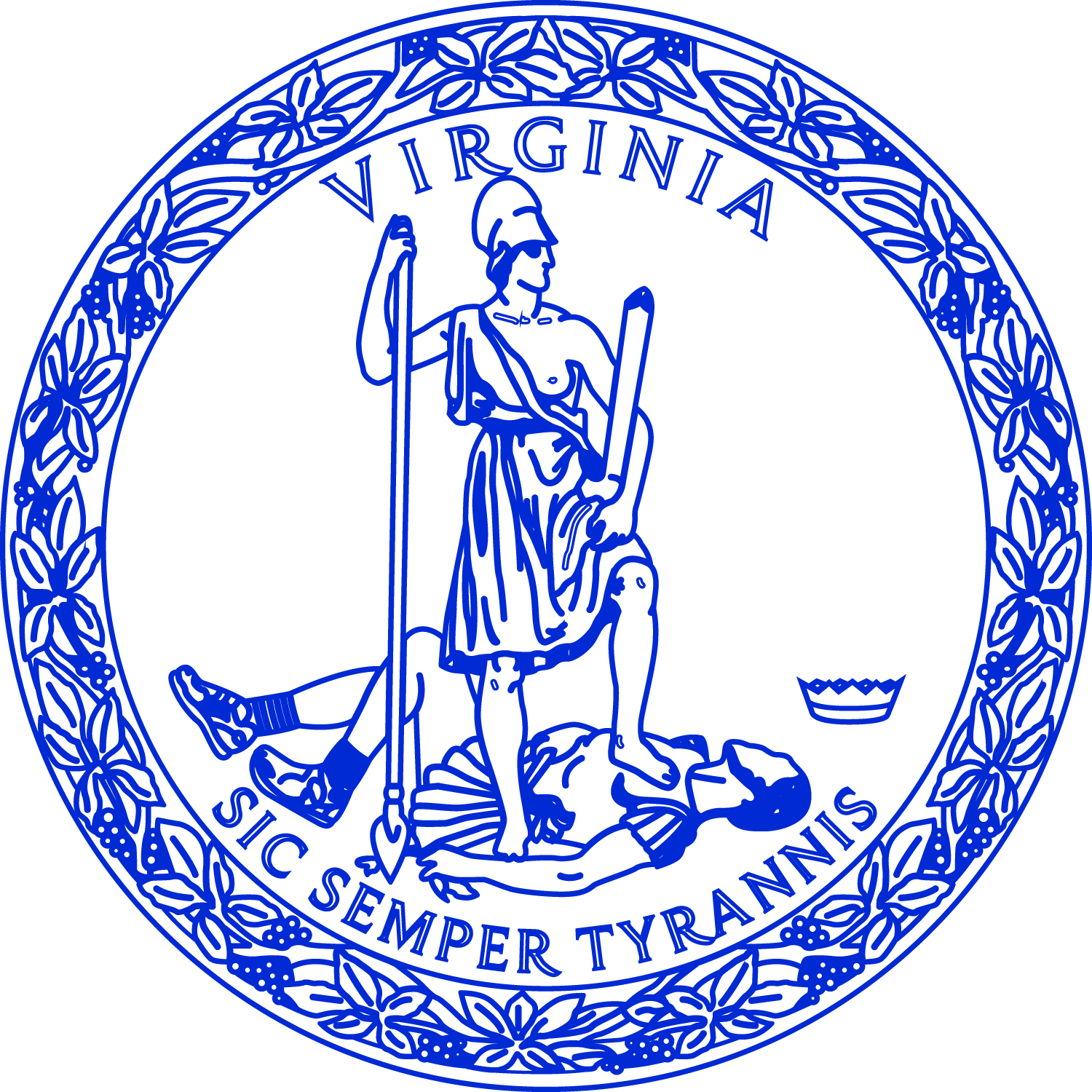 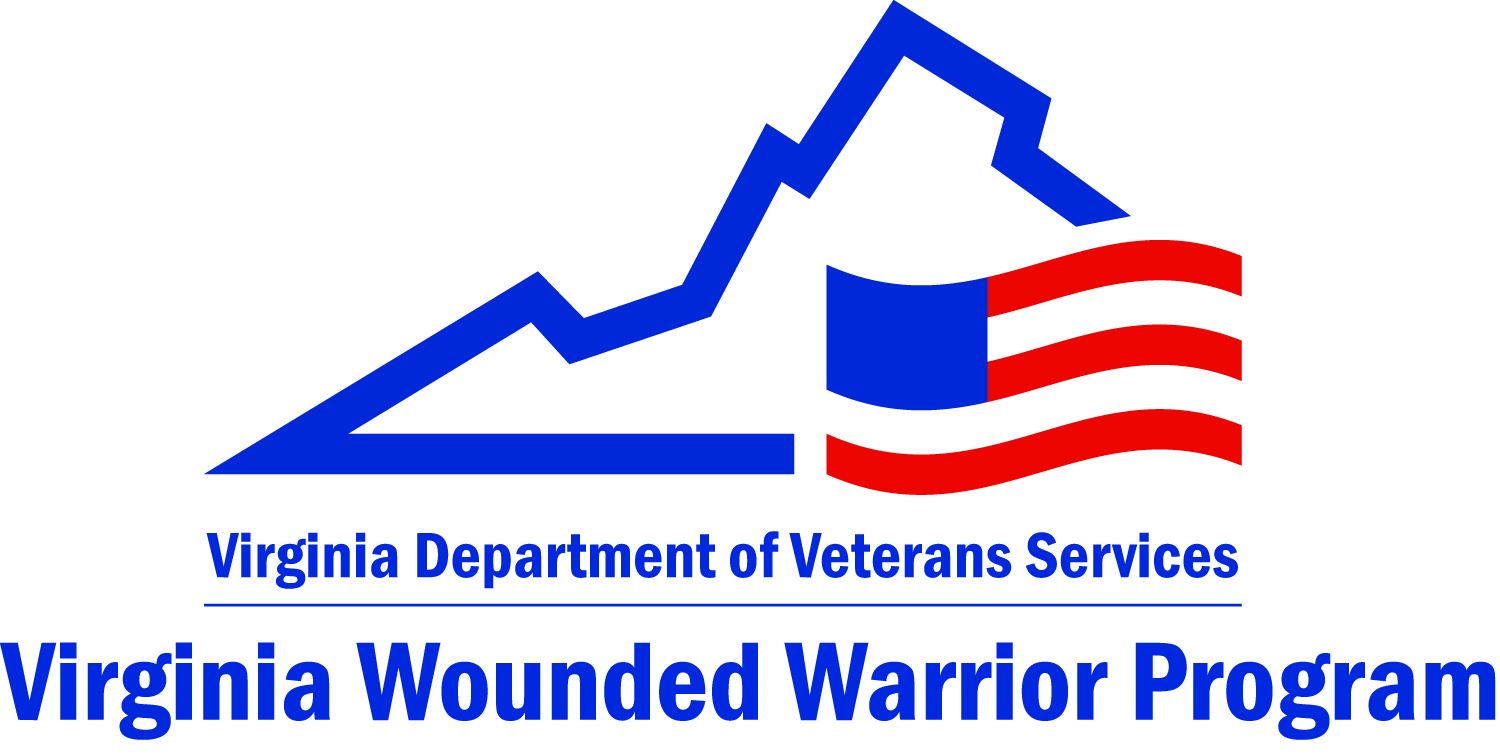 TBI Report Out DayA Focus on our Veterans
Brandi Jancaitis
Director
Virginia Wounded Warrior Program
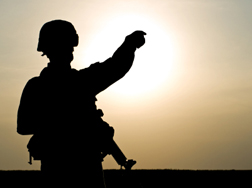 Virginia Department of Veterans Services
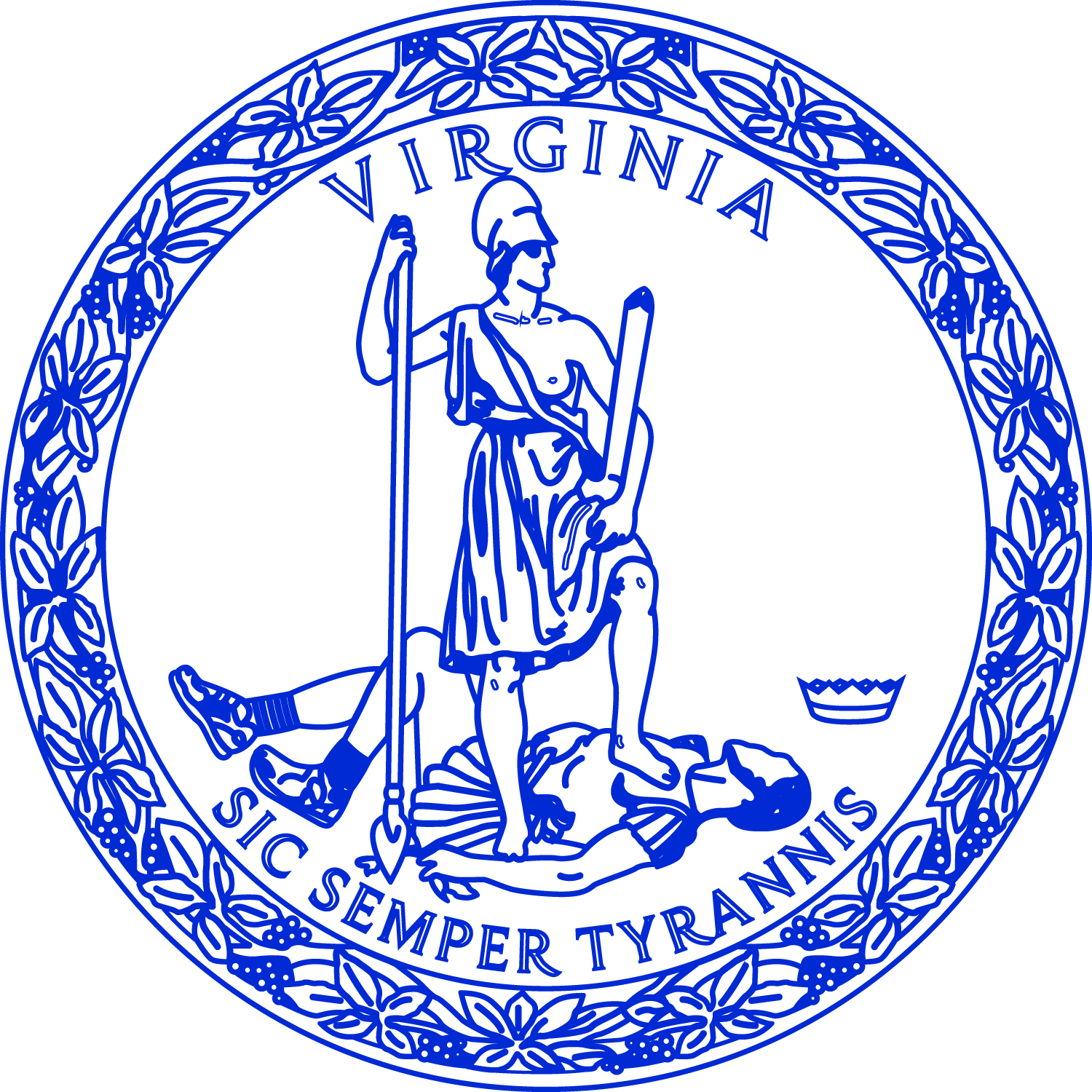 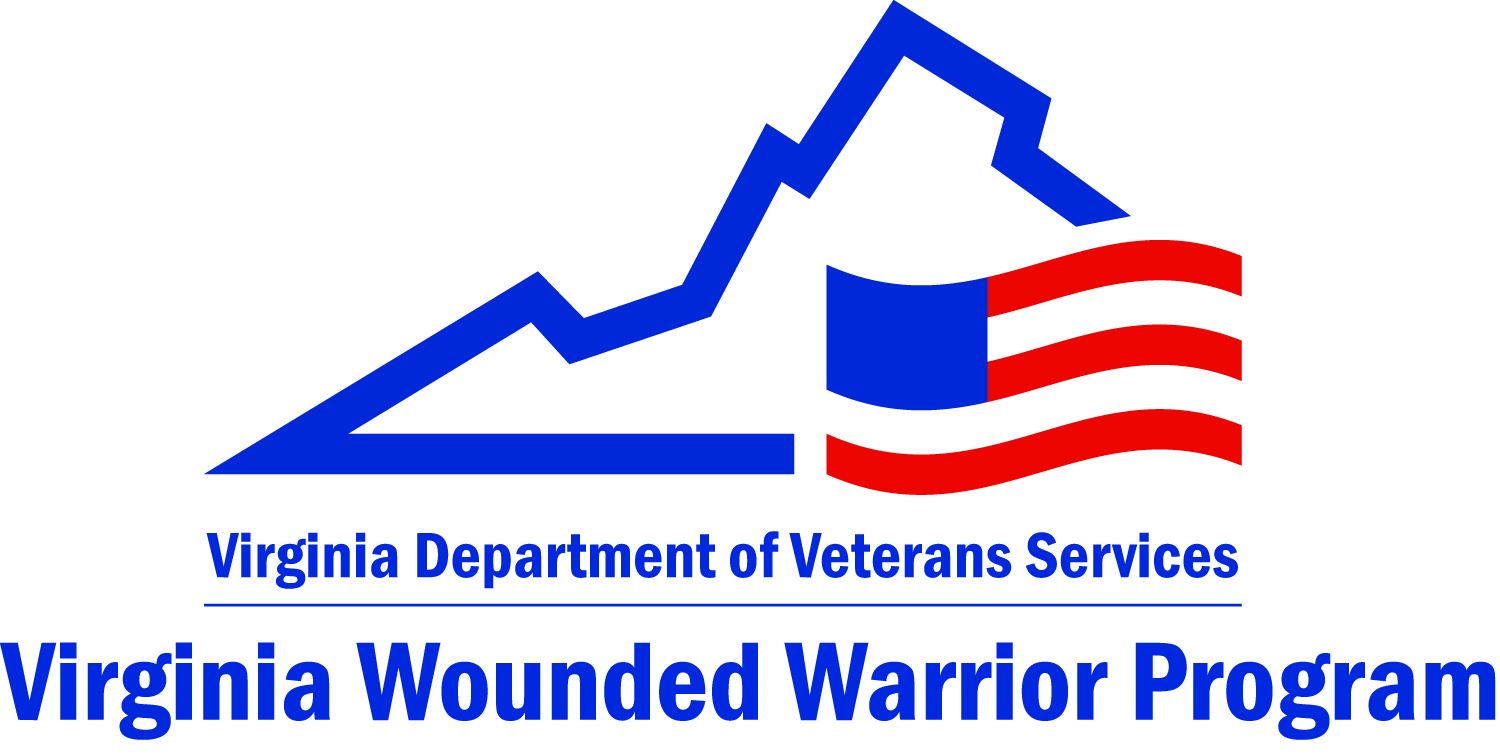 Virginia Wounded Warrior Program
In response to the growing need to improve and expand services to our nation’s veterans and service members, the Commonwealth of Virginia established the Virginia Wounded Warrior Program (VWWP) in 2008. 

Operated by the Virginia Department of Veterans Services in cooperation with the Department of Behavioral Health and Developmental Services and the Department for Aging and Rehabilitative Services.
[Speaker Notes: .]
Virginia Department of Veterans Services
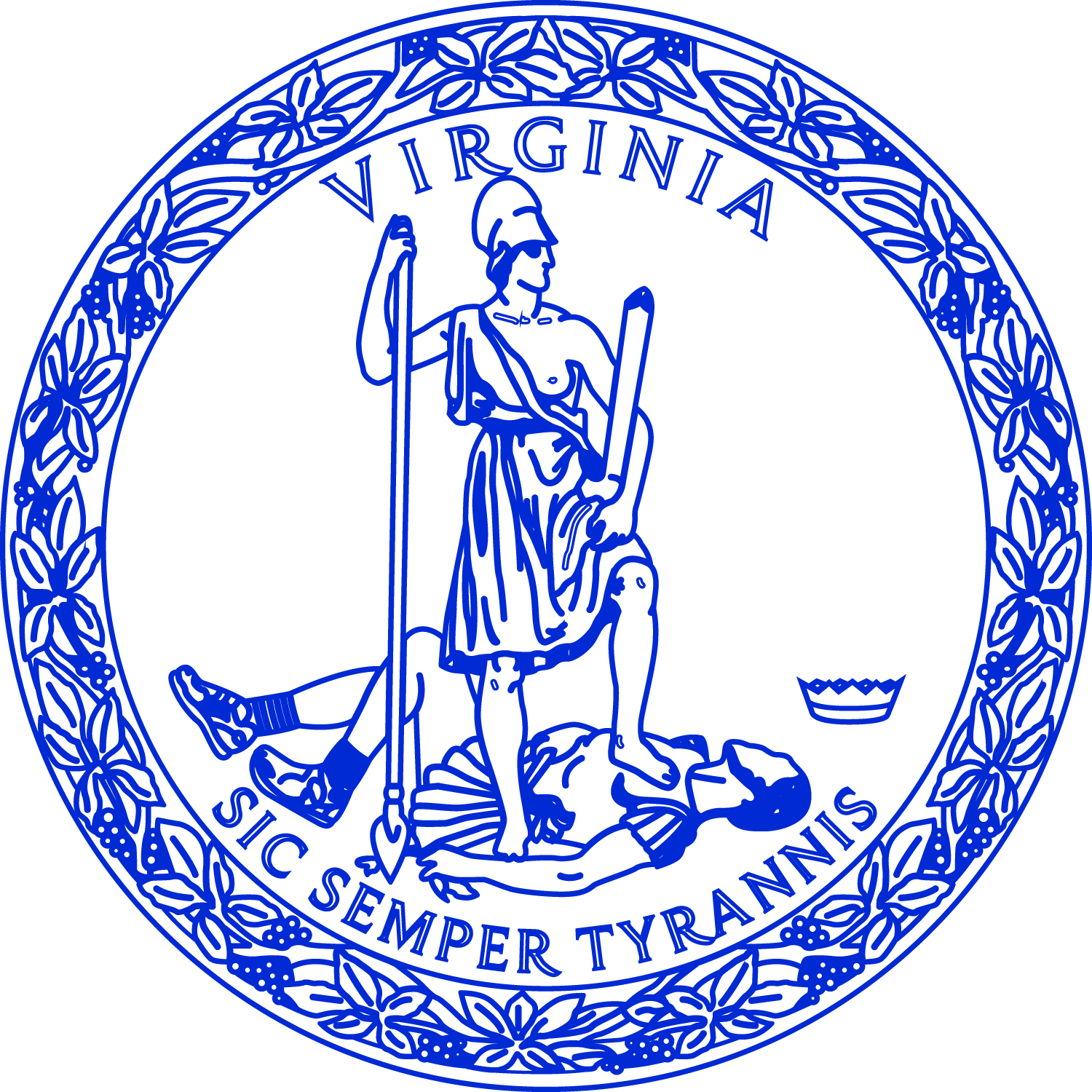 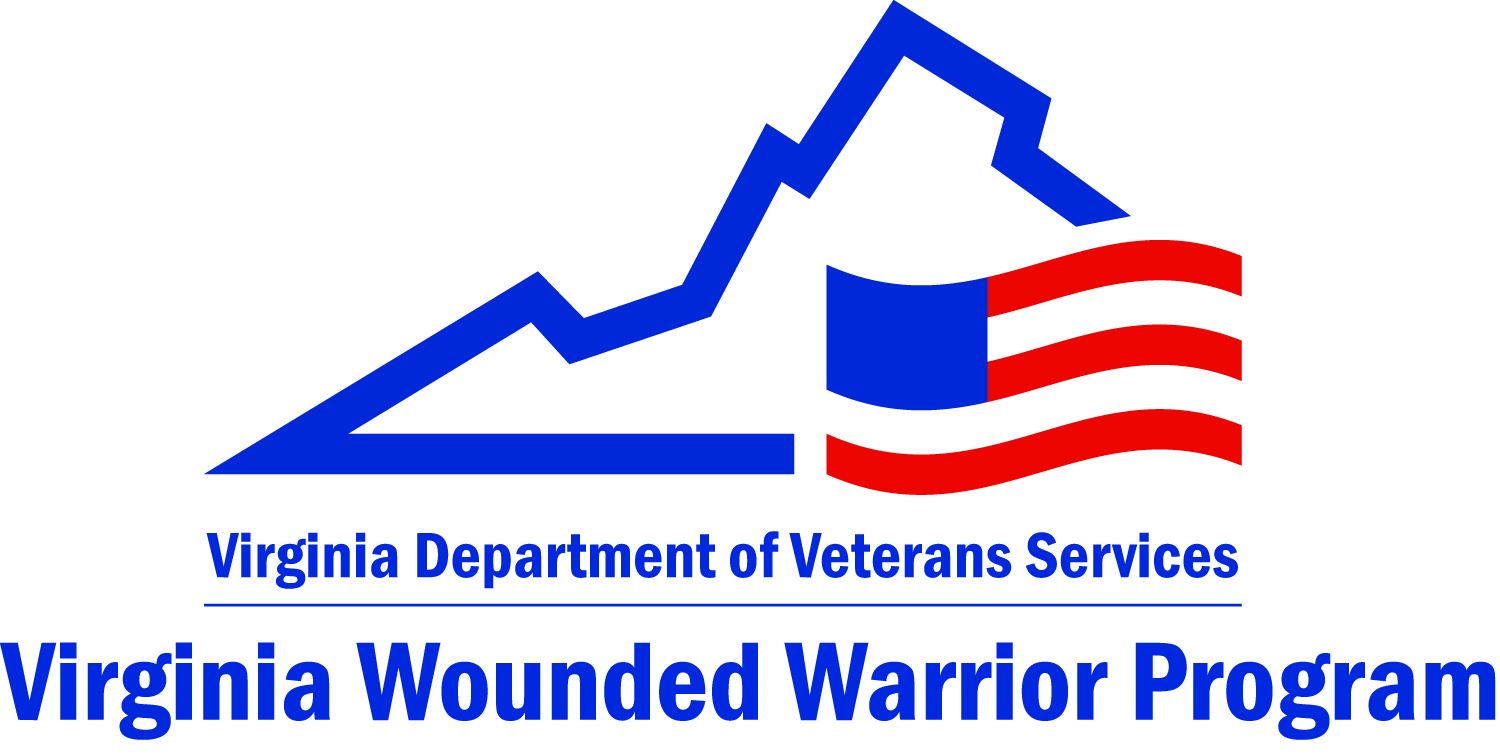 VWWP Mission
Monitors and coordinates behavioral health, rehabilitative, and supportive services through an integrated, comprehensive, and responsive system of public and private partnerships.
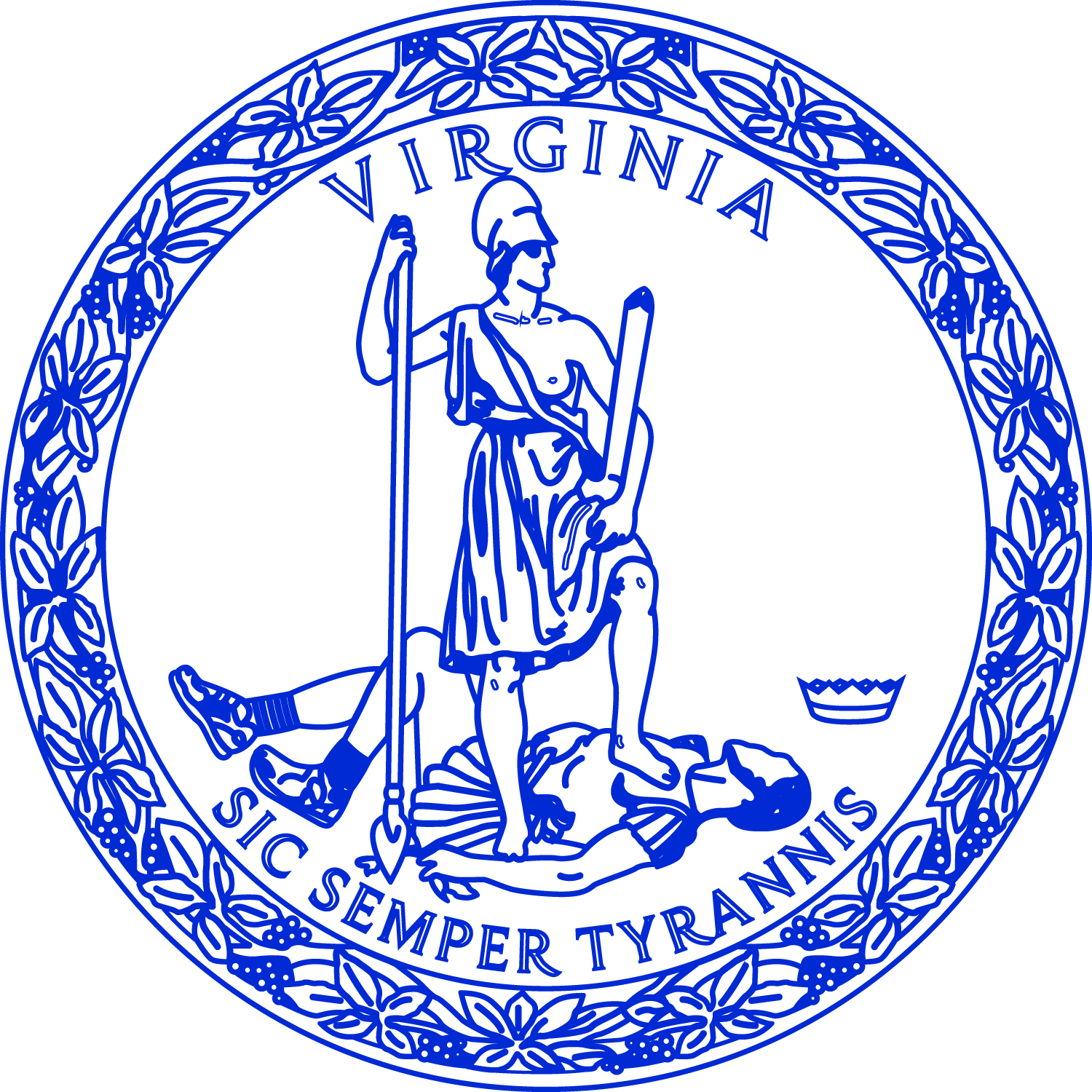 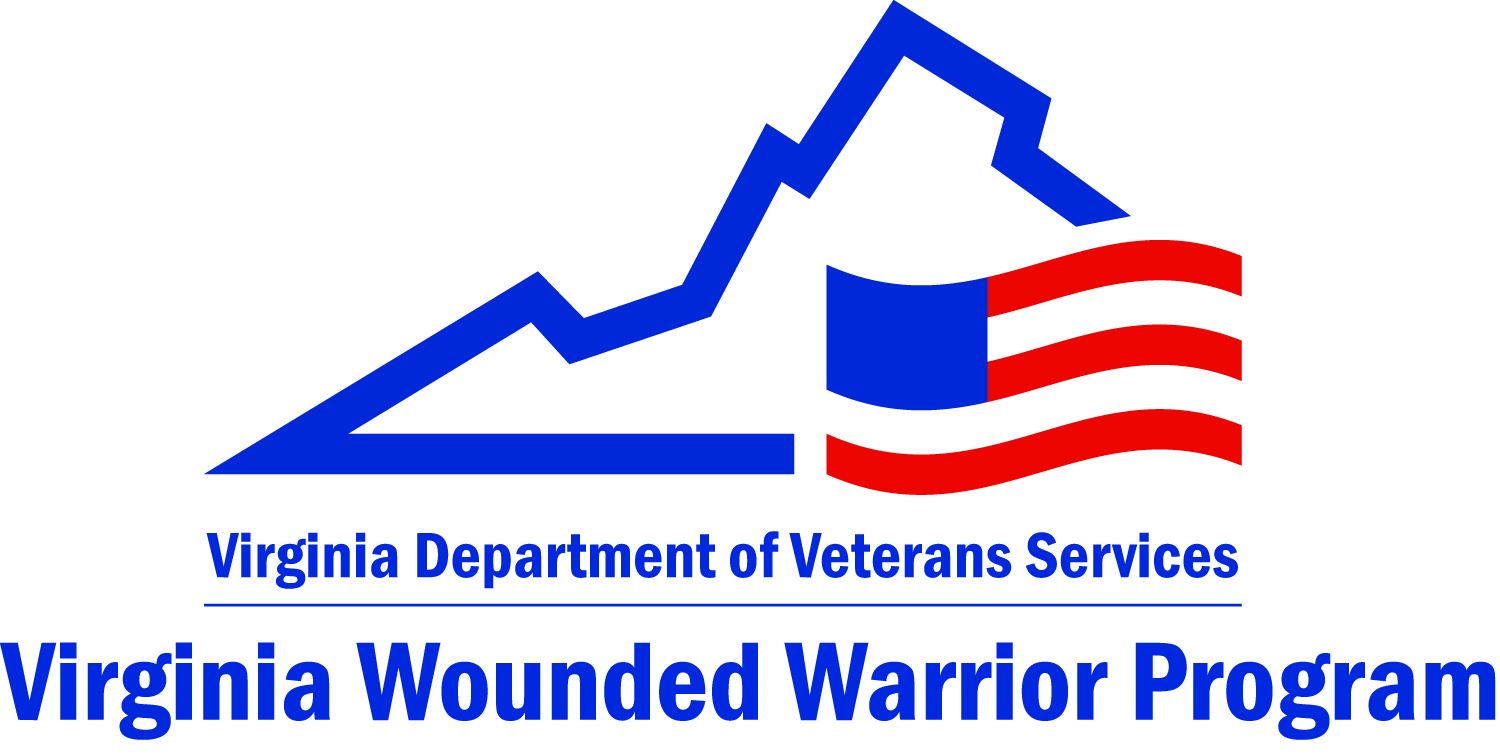 Virginia Department of Veterans Services
VWWP Service Population
The statewide program serves Veterans of any service era, with any military discharge status, and their families.

Any Virginia Veteran in need of behavioral health support
Members of the Virginia National Guard not on active federal service
Virginia residents in the Armed Forces Reserves not on active federal service
Family members of  these Veterans and service members
Virginia Department of Veterans Services
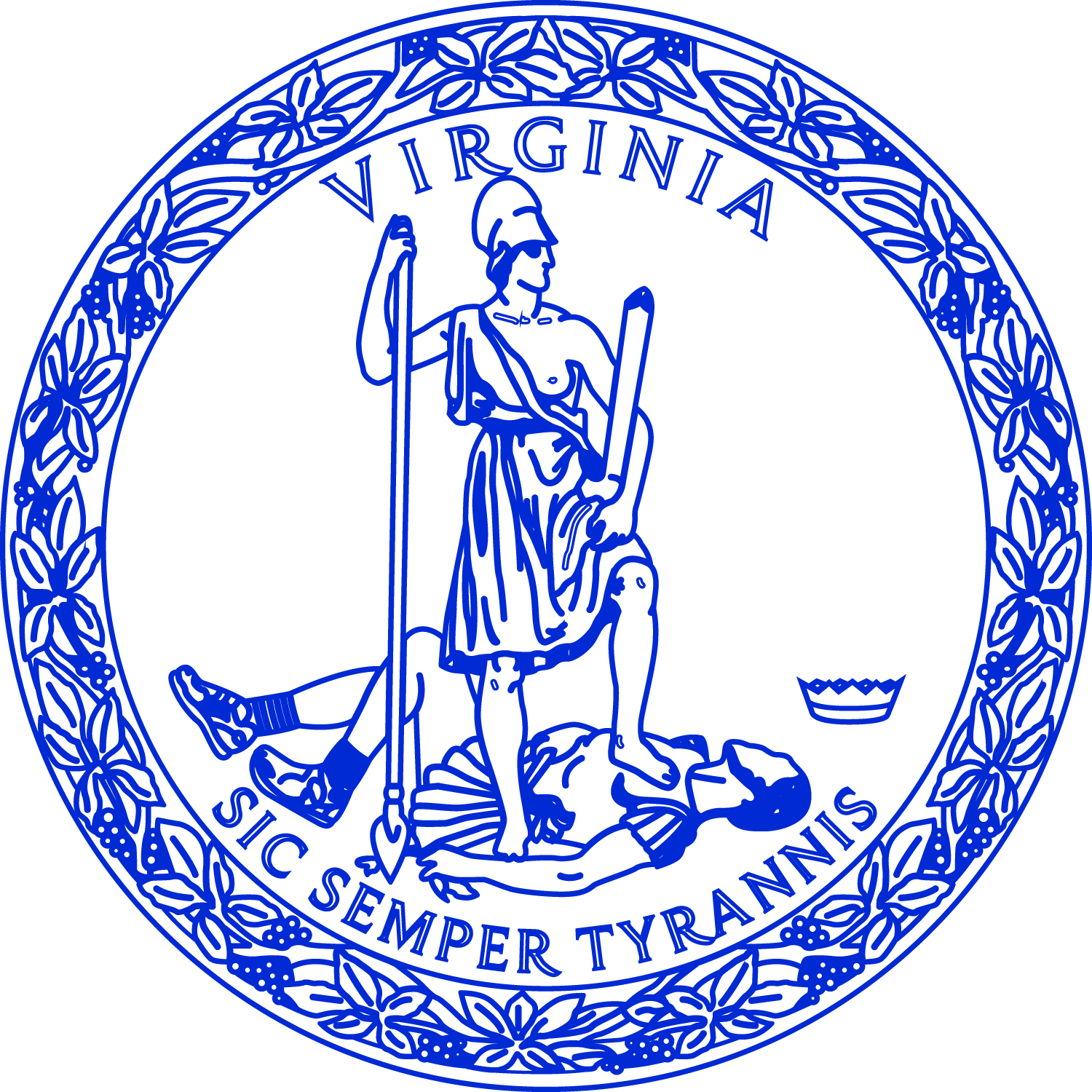 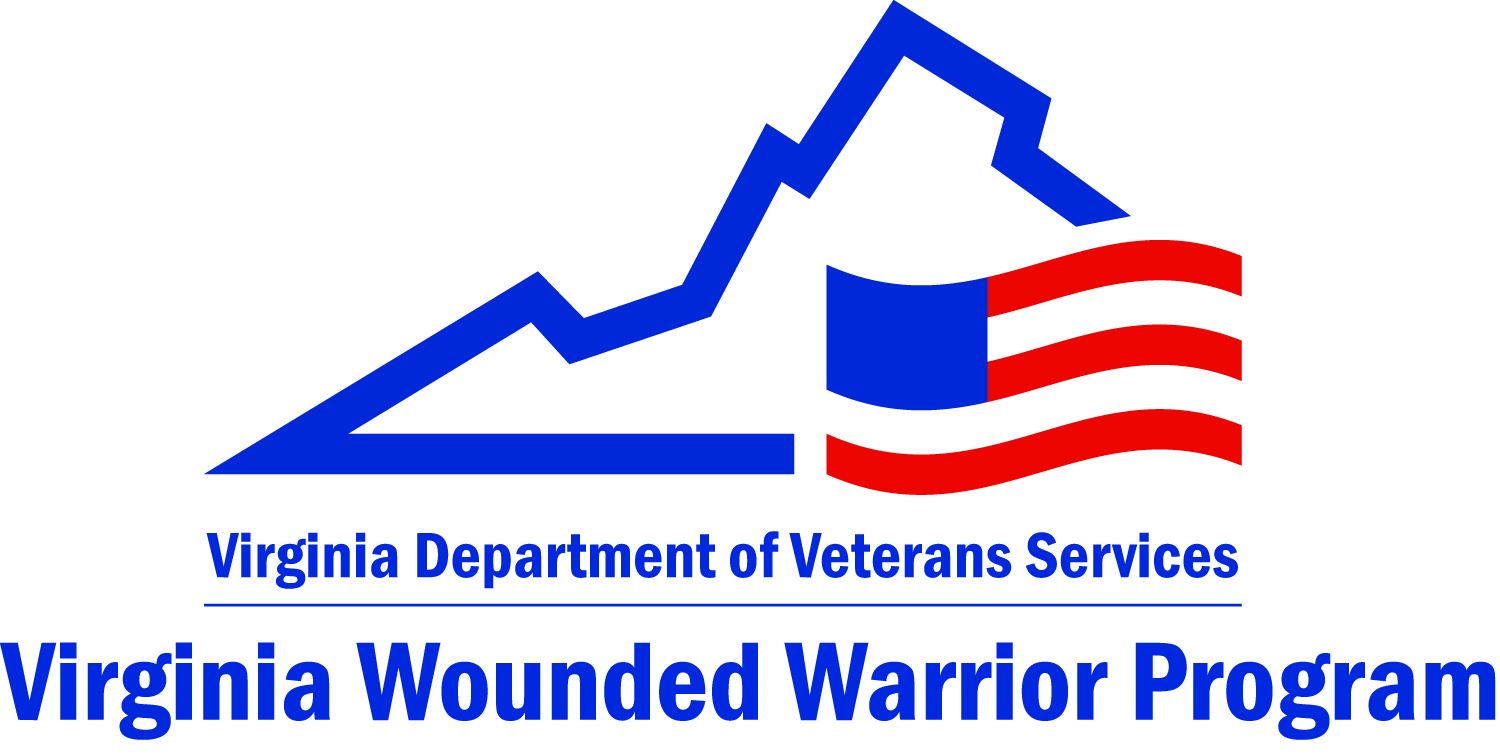 VWWP Traumatic Brain Injury (TBI) Service Numbers
FY 14, 12 service requests for TBI services
FY 15, 49 (43 from Southwest Va/Region III) service requests for TBI services
Important caveat – data system is not optimized to capture TBI screening, coming in FY17
In Northern Va/Region II – staff estimate that 20% of total regional cases cope with TBI
 Most cases co-occurring with PTSD
Average of 5 veterans per month
[Speaker Notes: FY13 – 26 (19 in Region III)
Region II 25 TBI cases - estimates that all of these are co-occurring with PTSD
Percentage of case load estimate - 20%.
Average number of veterans per month, 5 which would include veterans in group.

273,859 Department of Defense Diagnosed TBI Cases Between 2000 and 2012
194,561 mild
 42,063 moderate
 6,476 have been severe or penetrating
10,210 have not been classifiable]
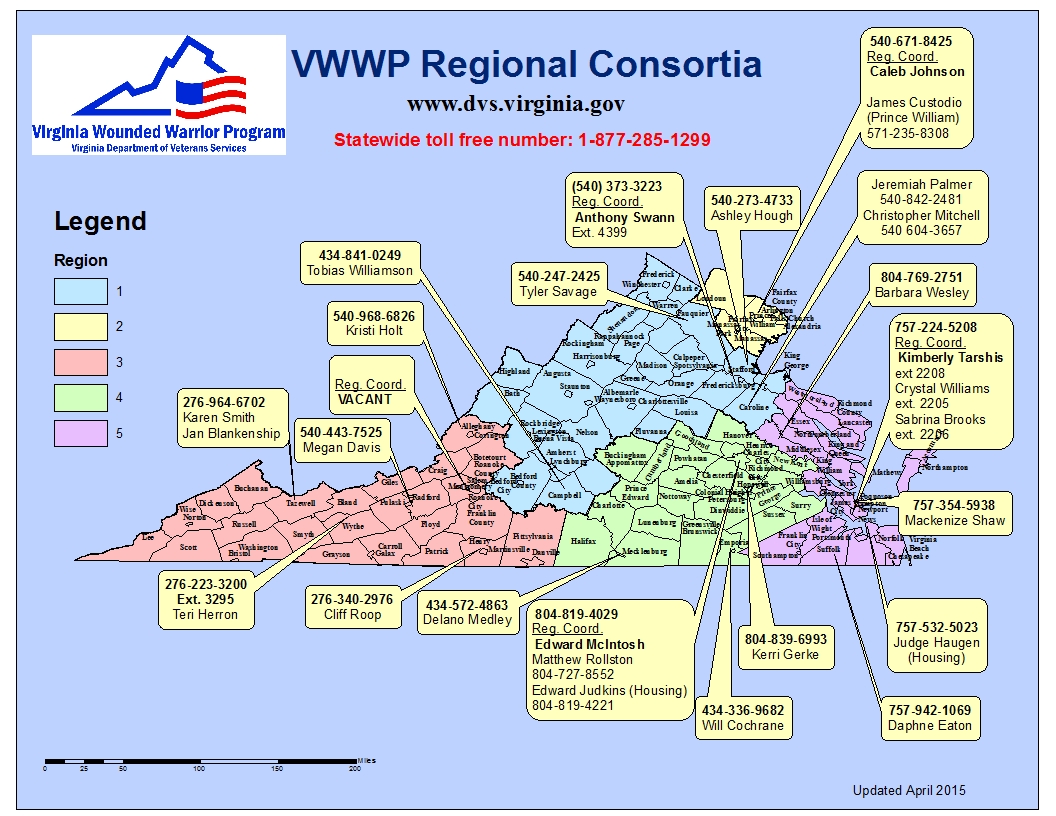 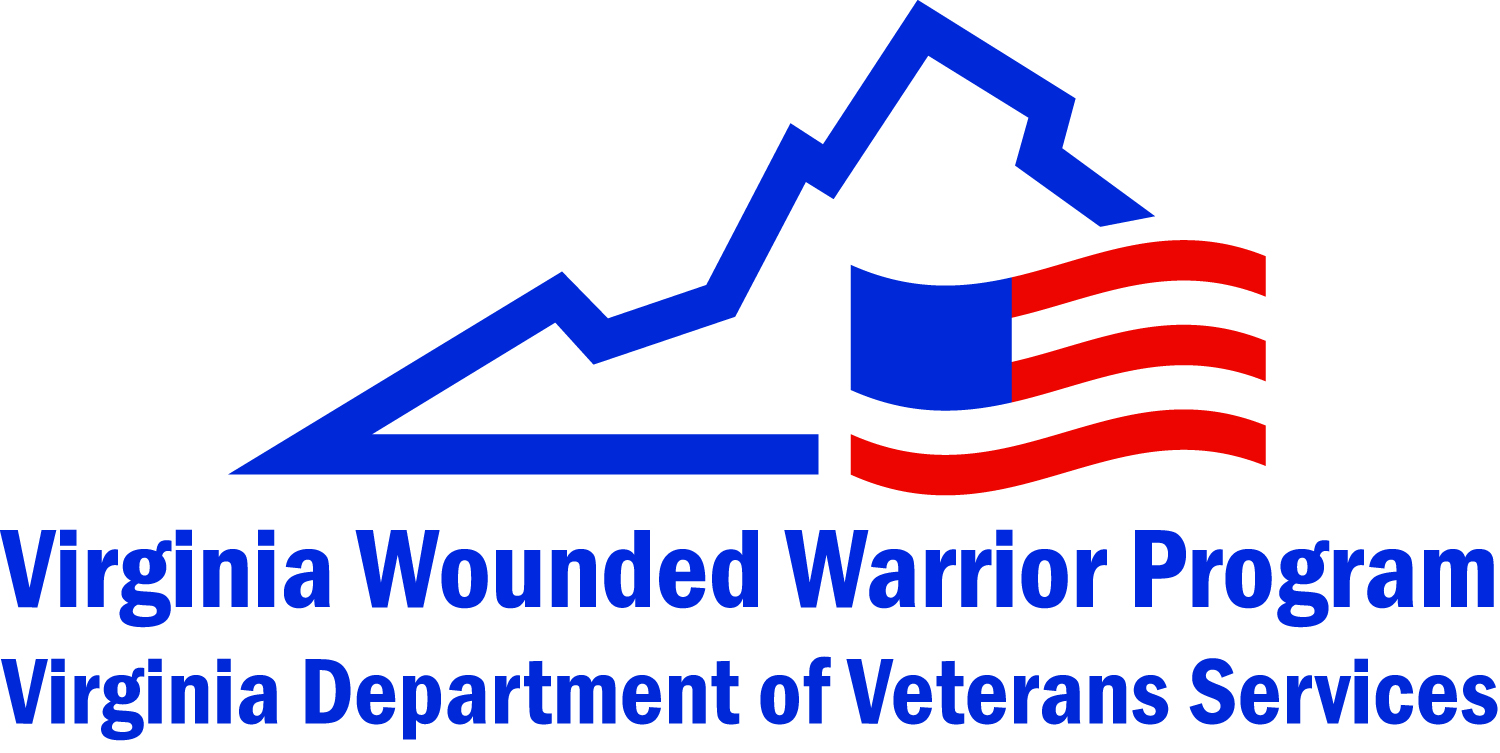 Virginia Department of Veterans Services: Virginia Wounded Warrior Program
Virginia Department of Veterans Services
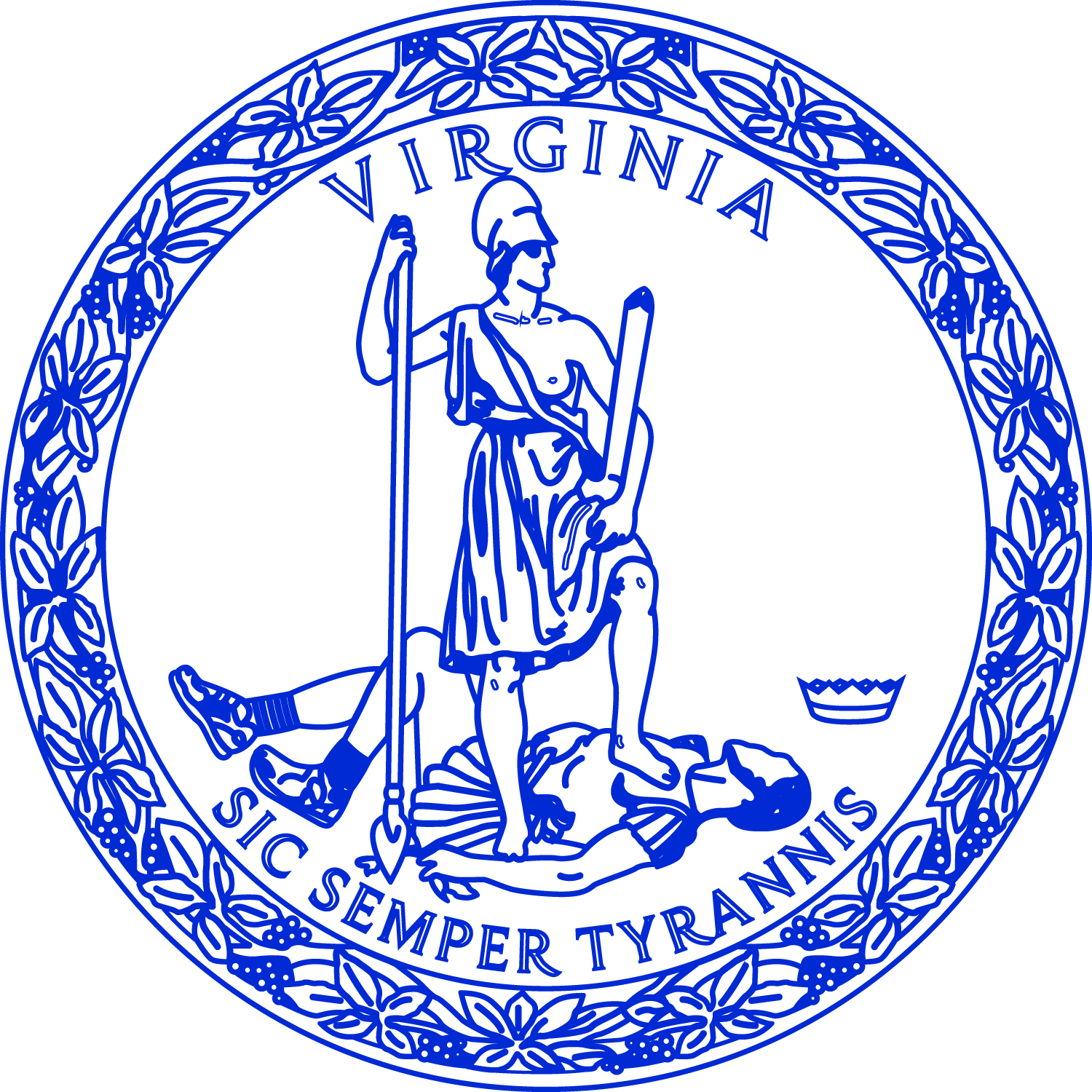 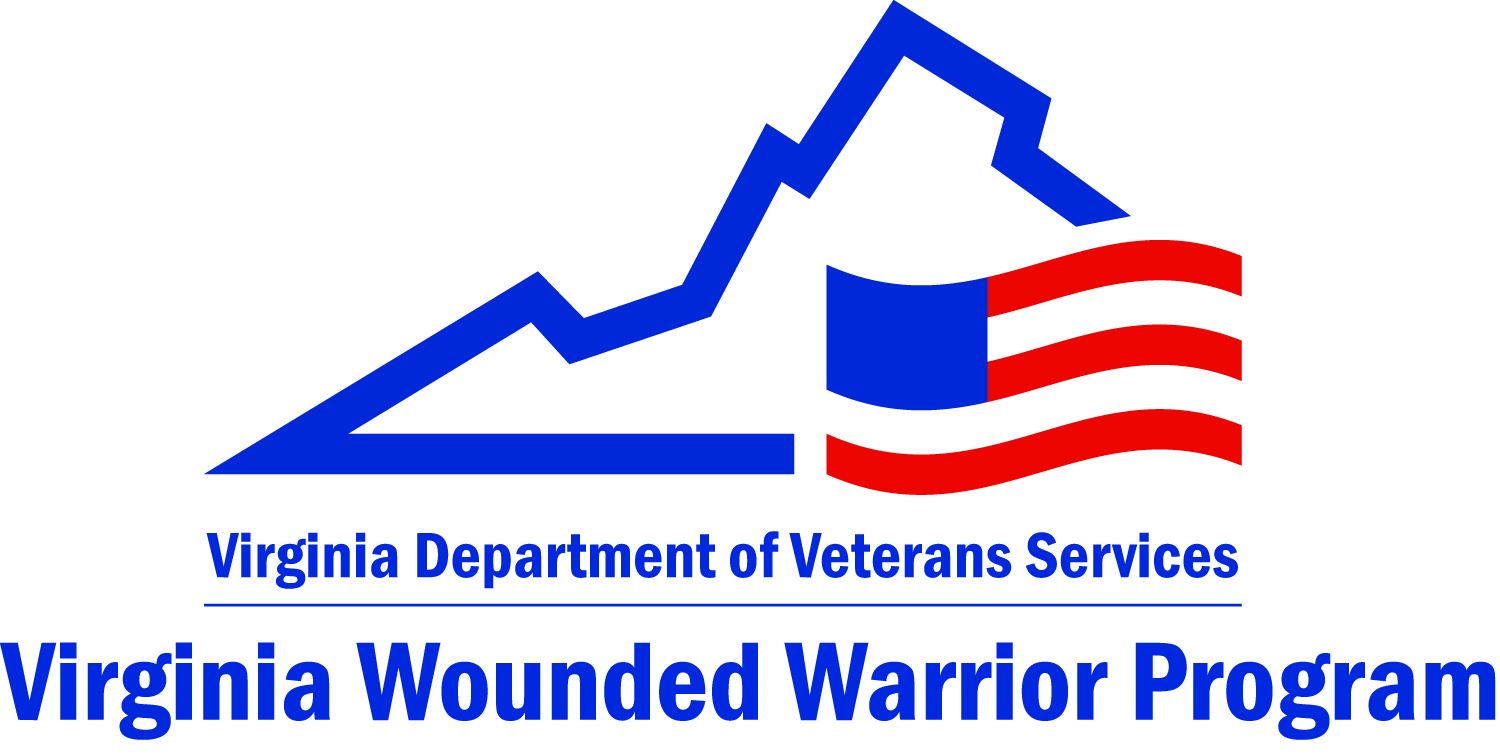 VWWP Services for Veterans Coping with TBI
Peer and family support, comprehensive care coordination and referral services to veterans and families
Financial Assistance for TBI services if uninsured
 Couples and Family Weekend Retreats
Mission: Healthy Relationships
Mission: Healthy Families
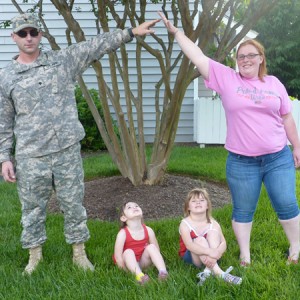 Virginia Department of Veterans Services
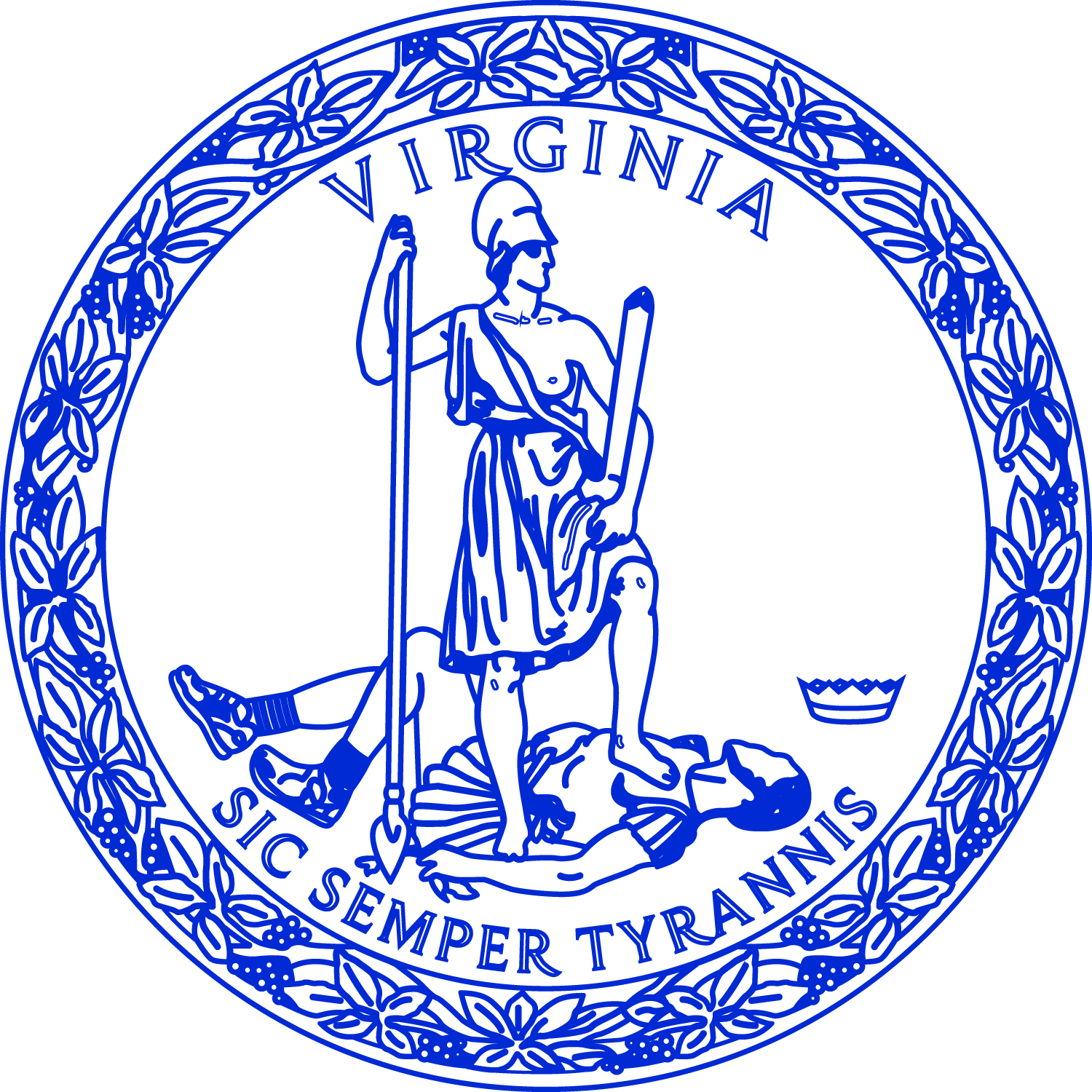 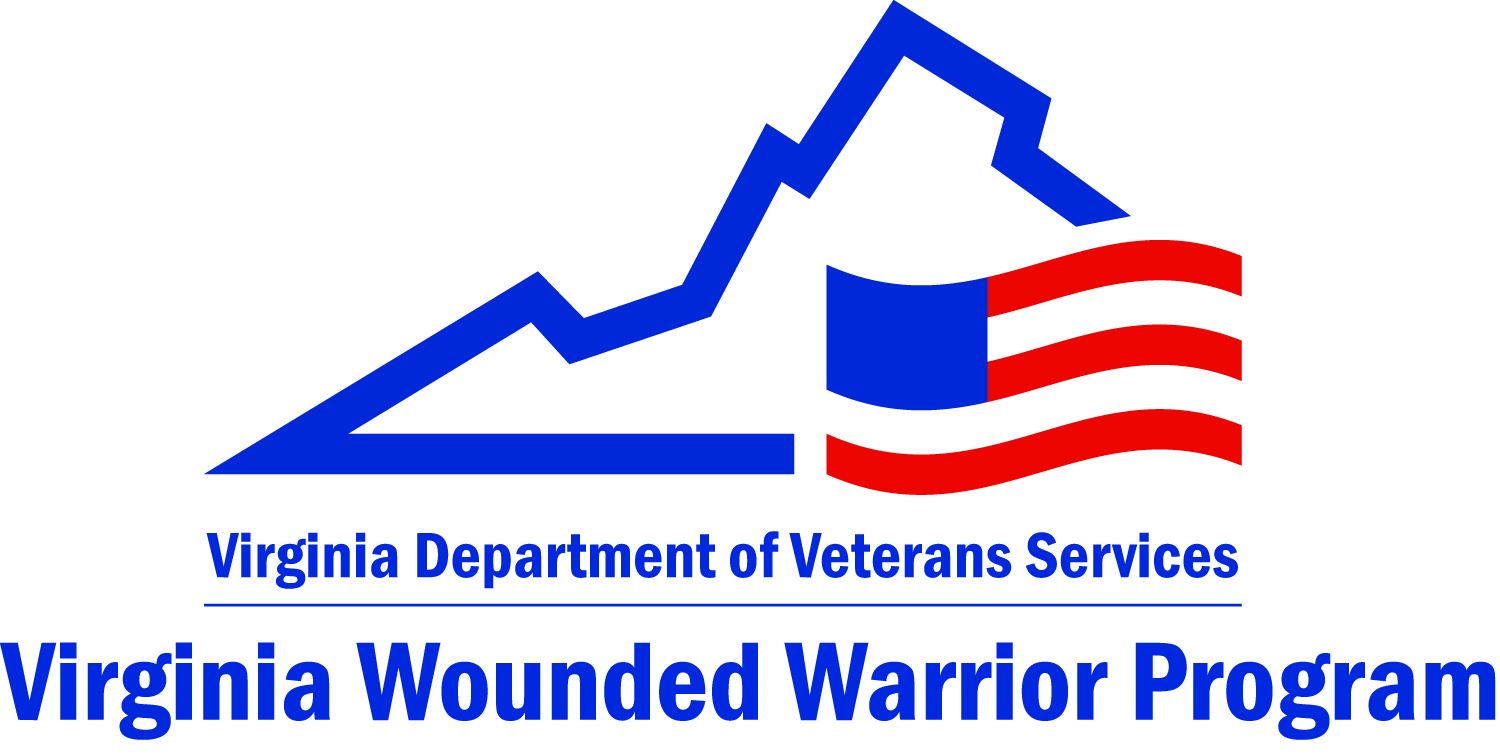 Mission: Healthy Relationships (MHR)Couples Workshop
Weekend retreat focused on communication skills and coping with stress
 Curriculum adapted from “8 Hours to a Lifetime of Relationship Satisfaction“ © 2009 National Multiple Sclerosis Society
 3 couples coping with TBI in most recent workshop.
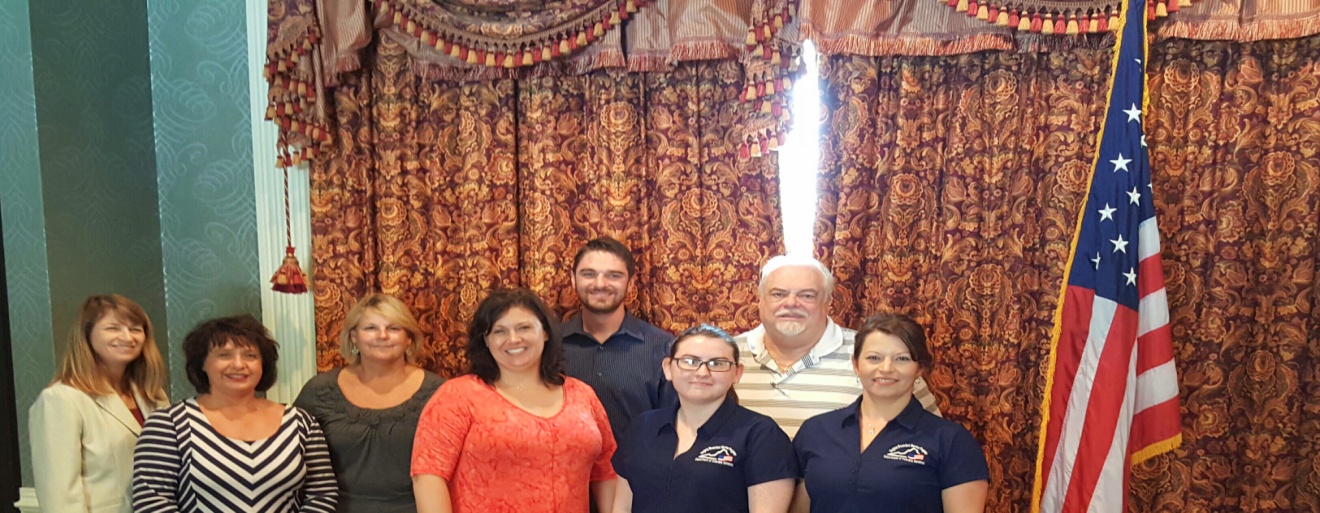 Virginia Department of Veterans Services
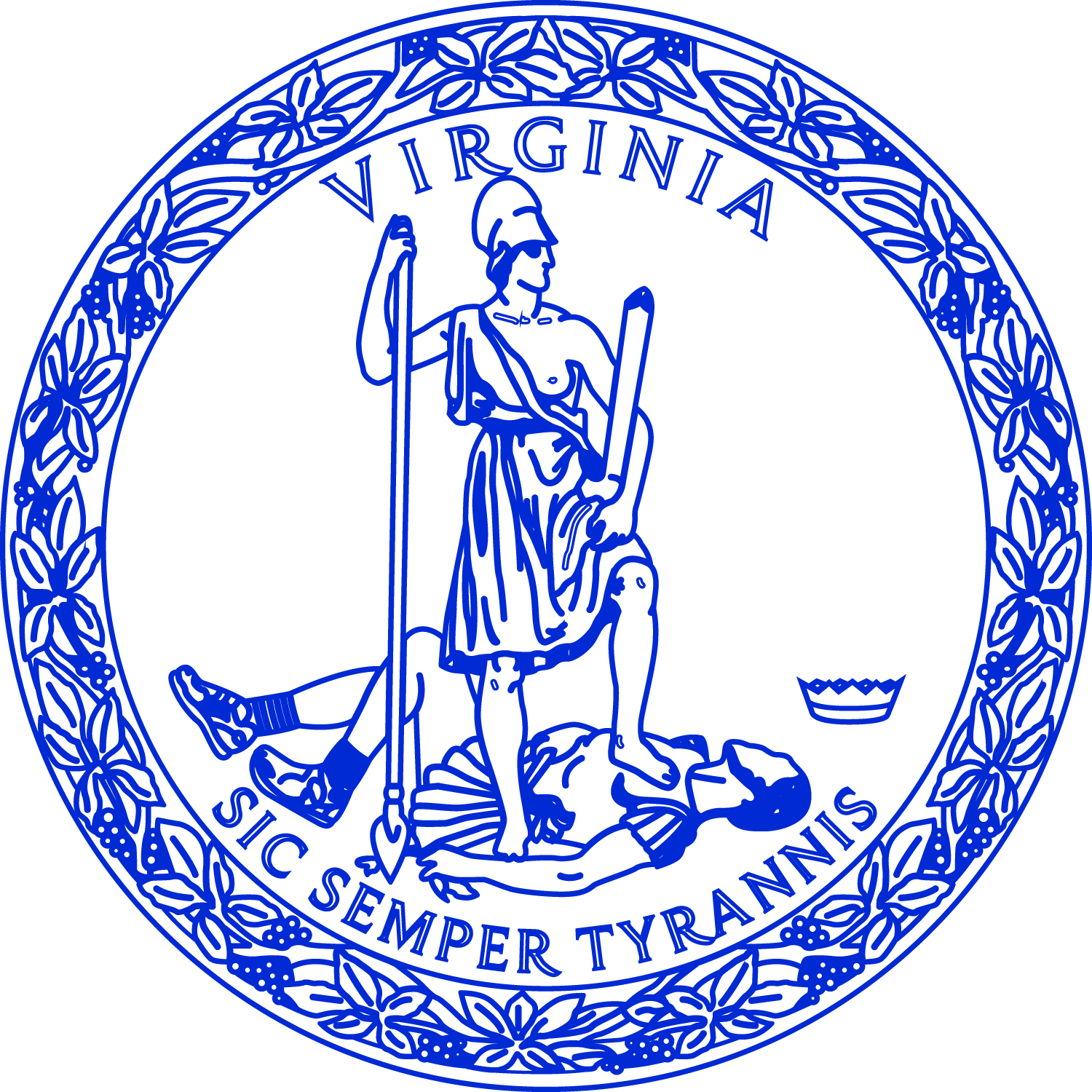 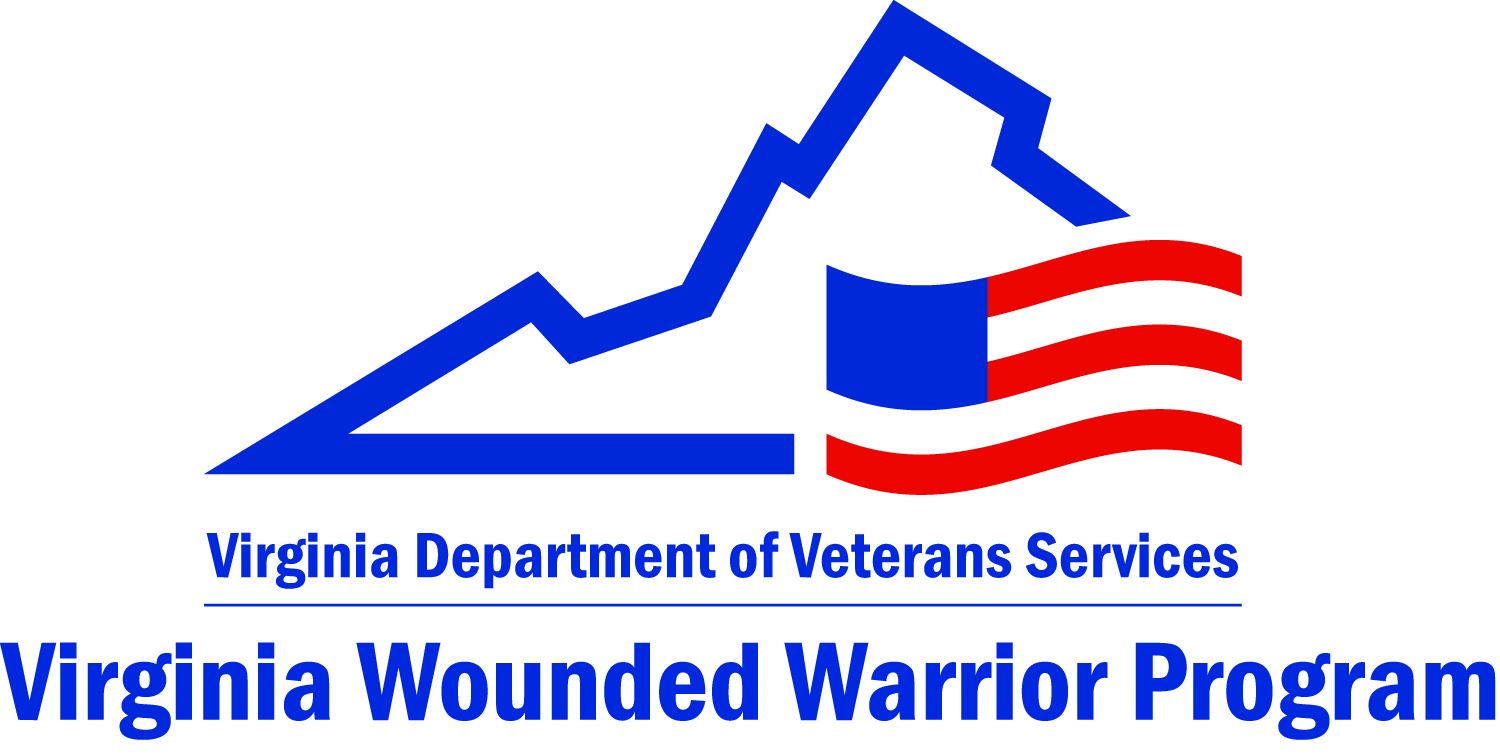 MHR - Couples Workshop Consumer Quotes
“It helps in knowing that we are not alone in our struggles, that there are resources for the caregiver as well. It’s helpful that my spouse recognizes that others like me are having the same issues and it’s not the spouse’s fault or their burden alone to carry” 
 
“It helped my spouse understand the military life and reasons behind my issues, it also gave my spouse and I tools that will assist with a multitude of issues in our relationship – such as encouragement and validating”
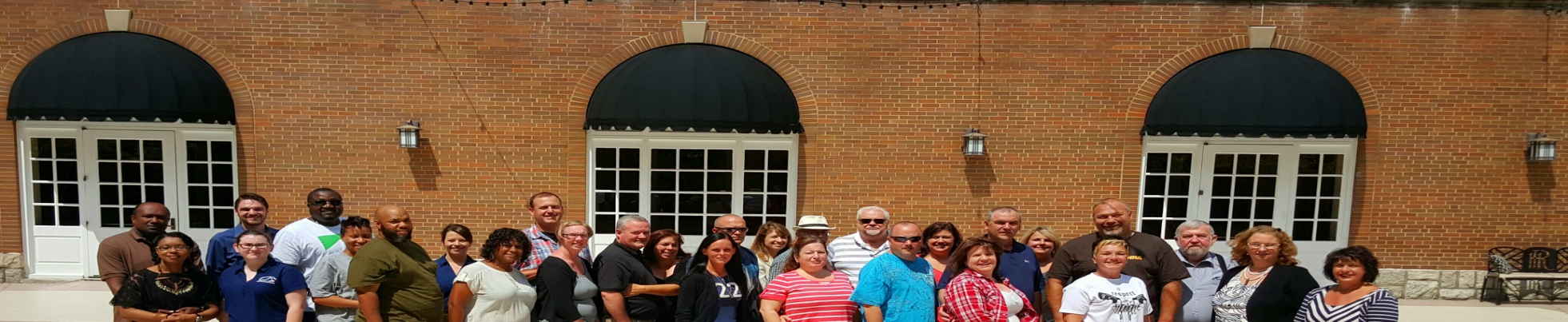 Virginia Department of Veterans Services
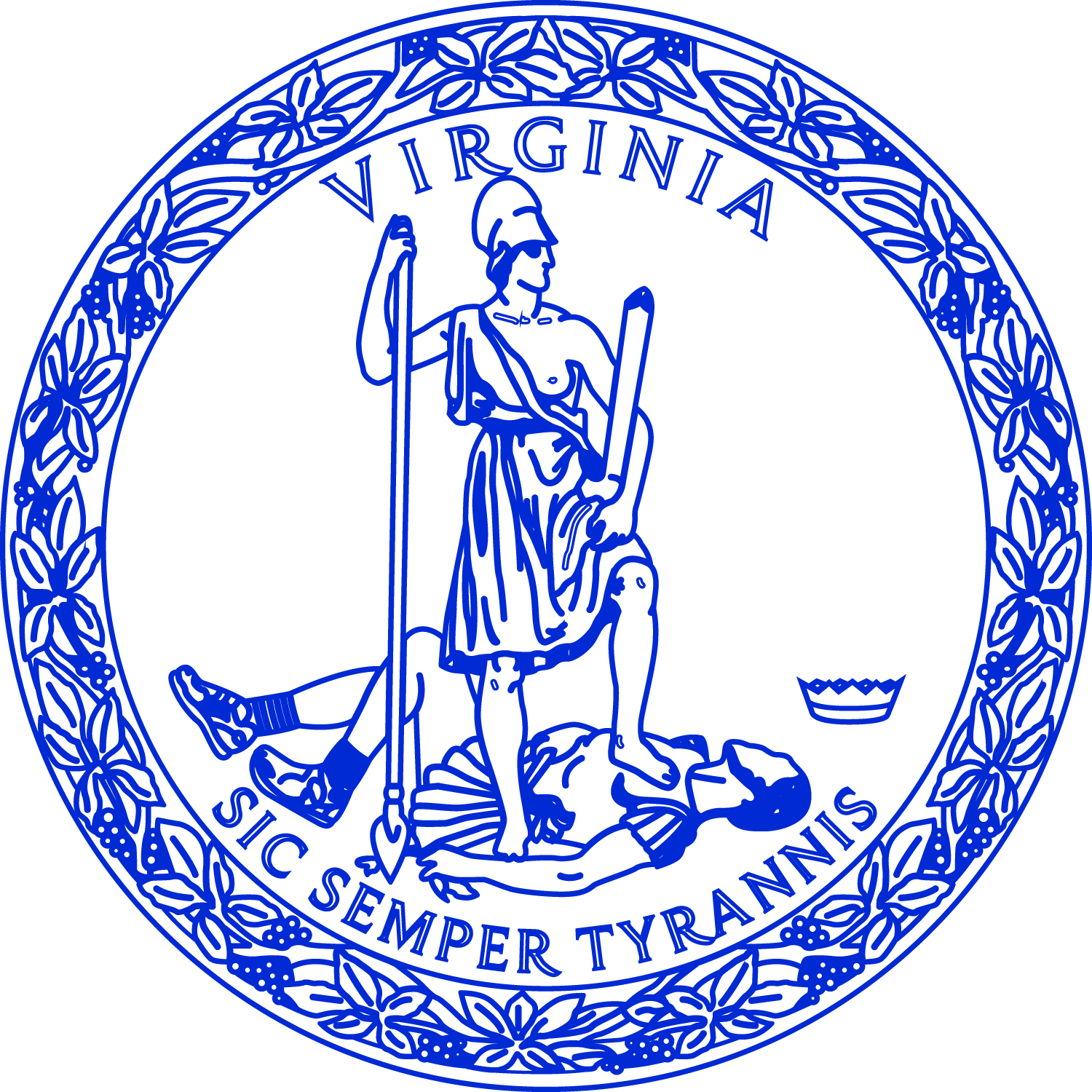 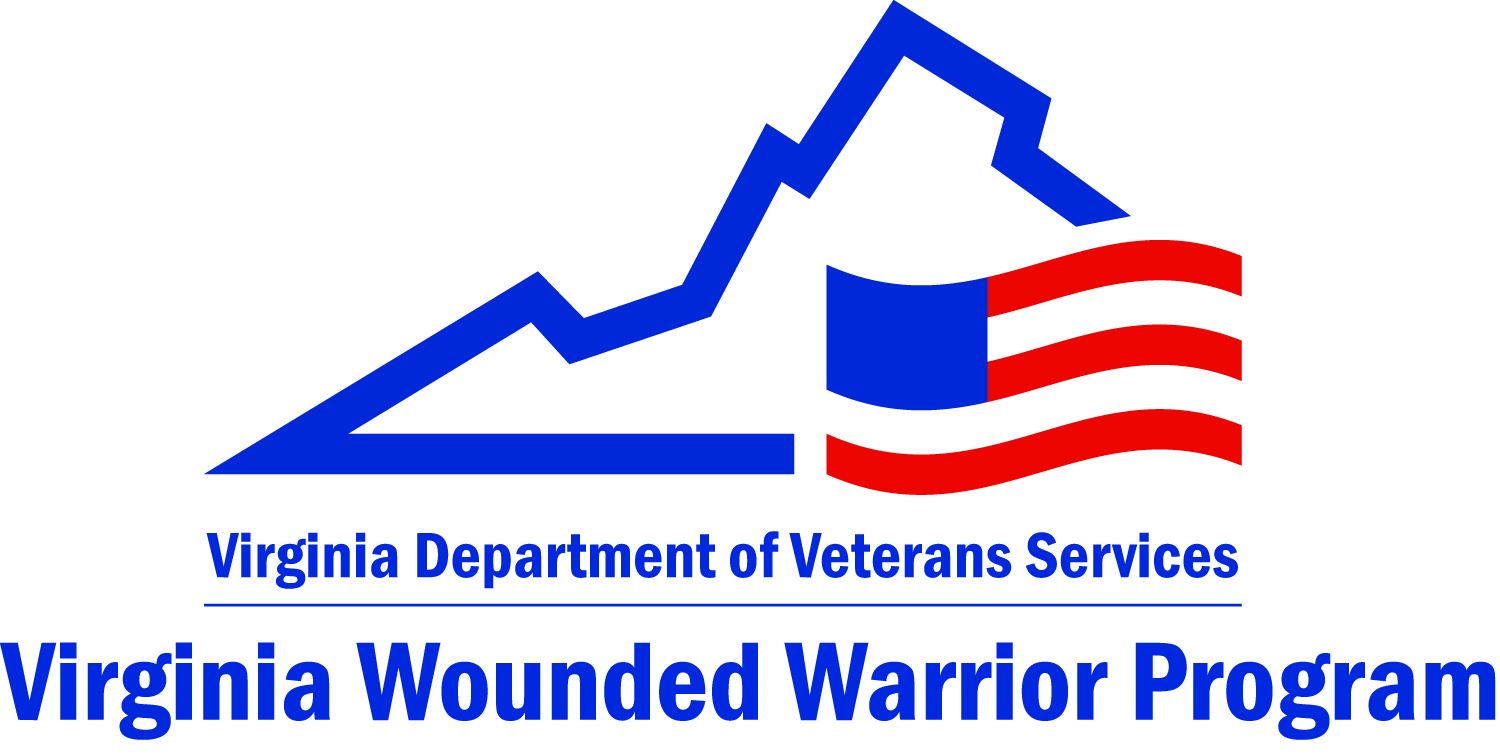 VWWP Services cont.
Military/Veteran Caregiver Resource Site in partnership with Senior Navigator 
http://www.virginianavigator.org/lg/Search/family-caregivers-of-veterans 
 Coming Soon, Operation Family Caregiver –curriculum led by Caregiver Coach within VWWP (Northern Va, and Hampton Roads) in partnership with the Rosalynn Carter Institute for Caregiving and Riverside Center for Excellence in Aging and Lifelong Health (CEALH)
3 year grant, planning period starts in September 2015
Virginia Department of Veterans Services
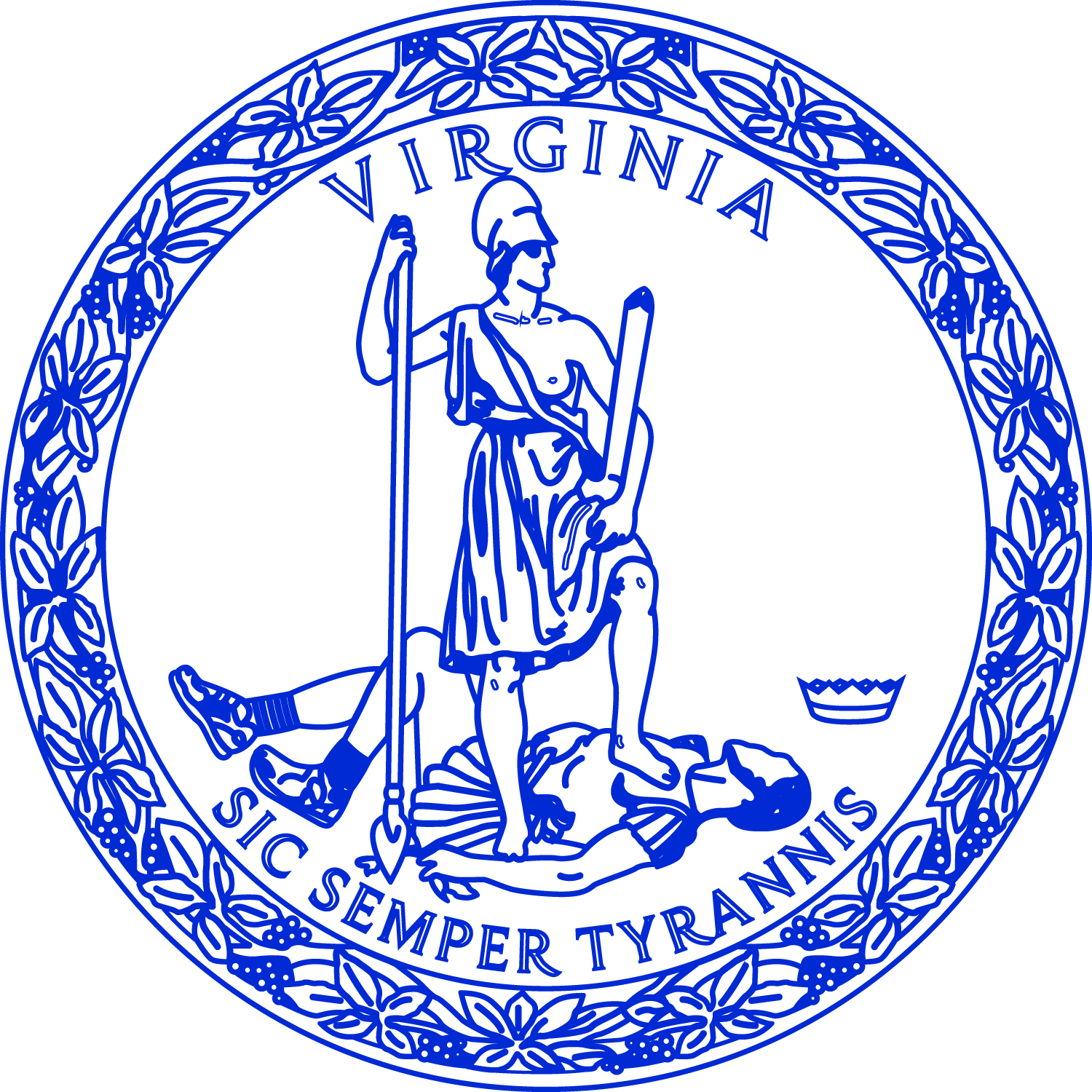 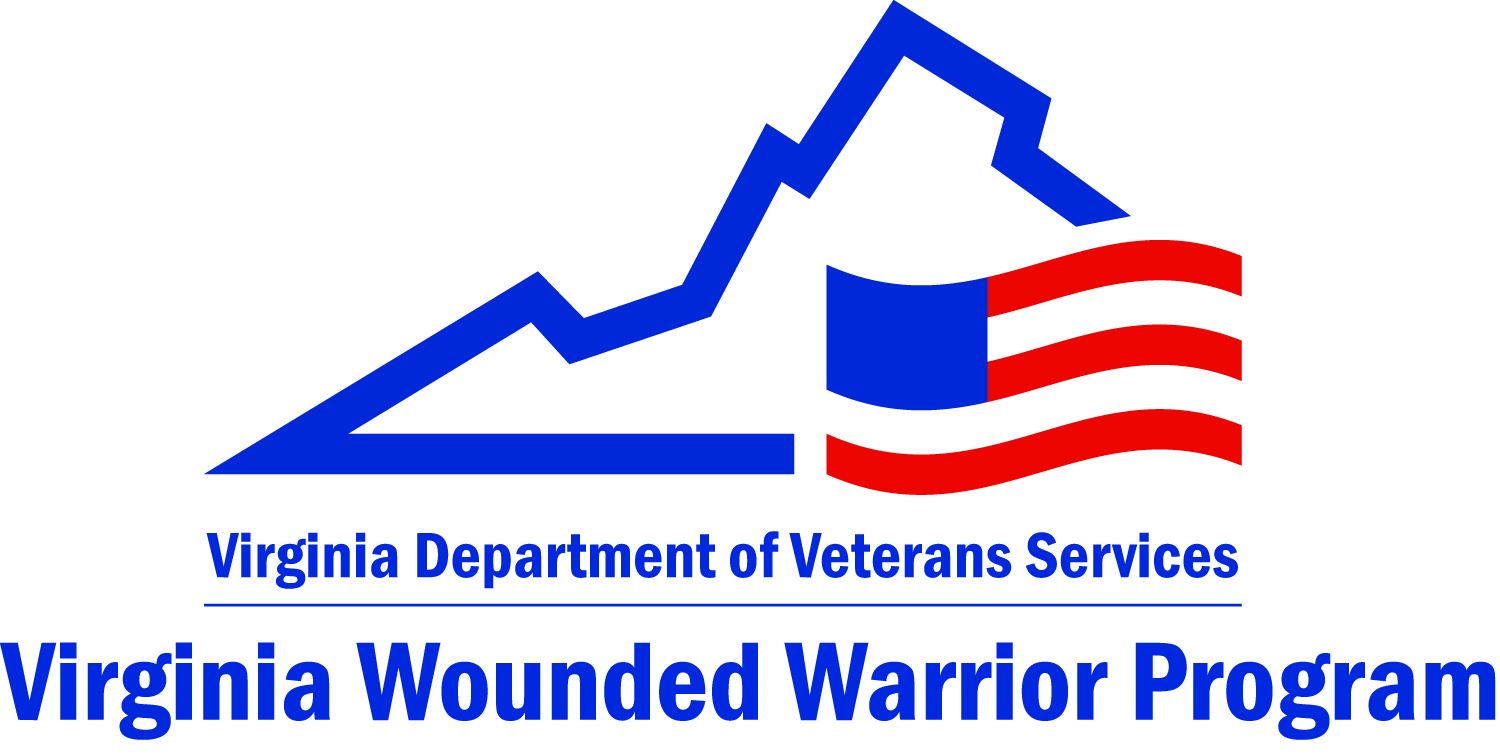 VWWP Regional Services/Partnership Highlights
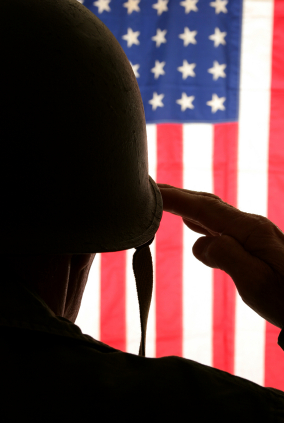 Virginia Department of Veterans Services
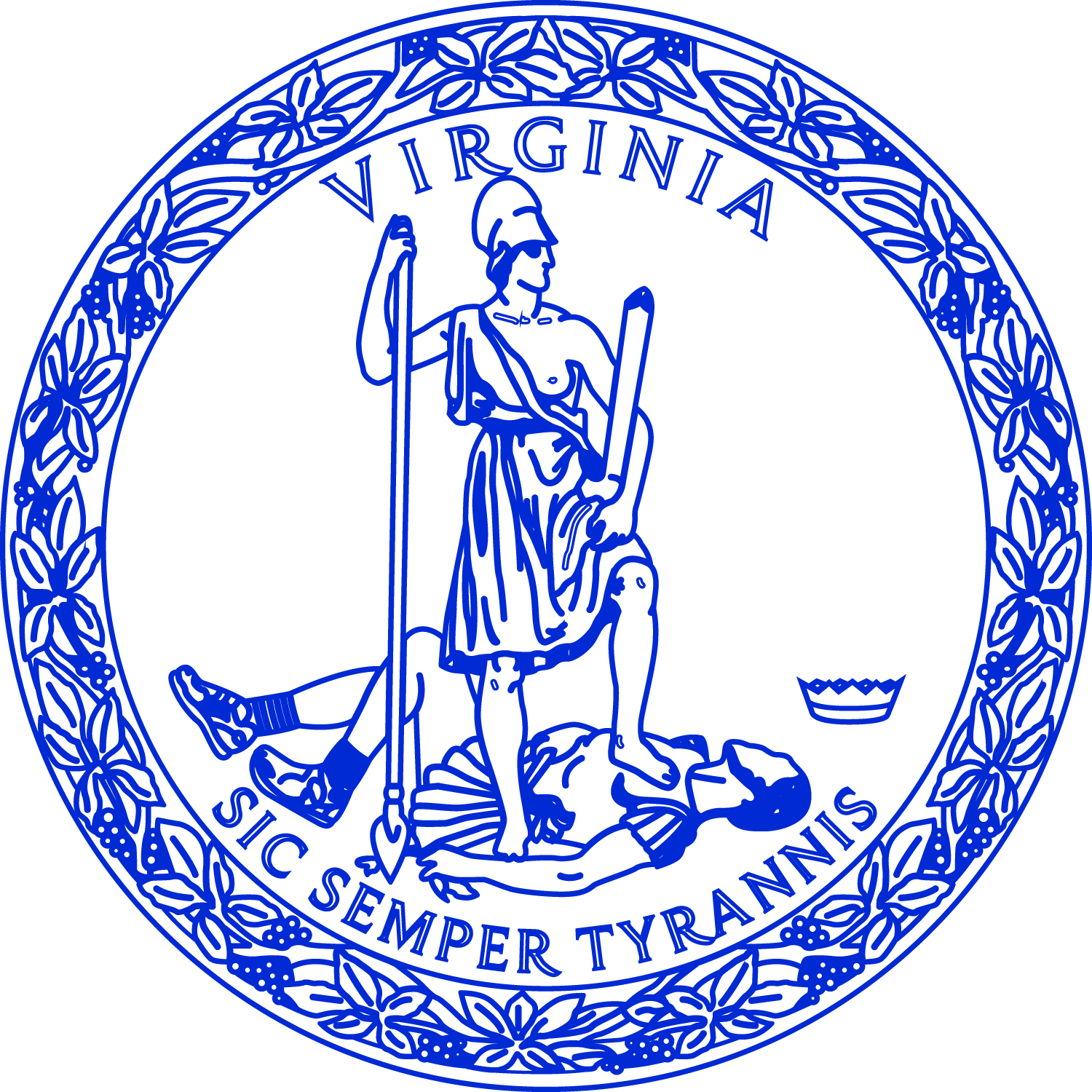 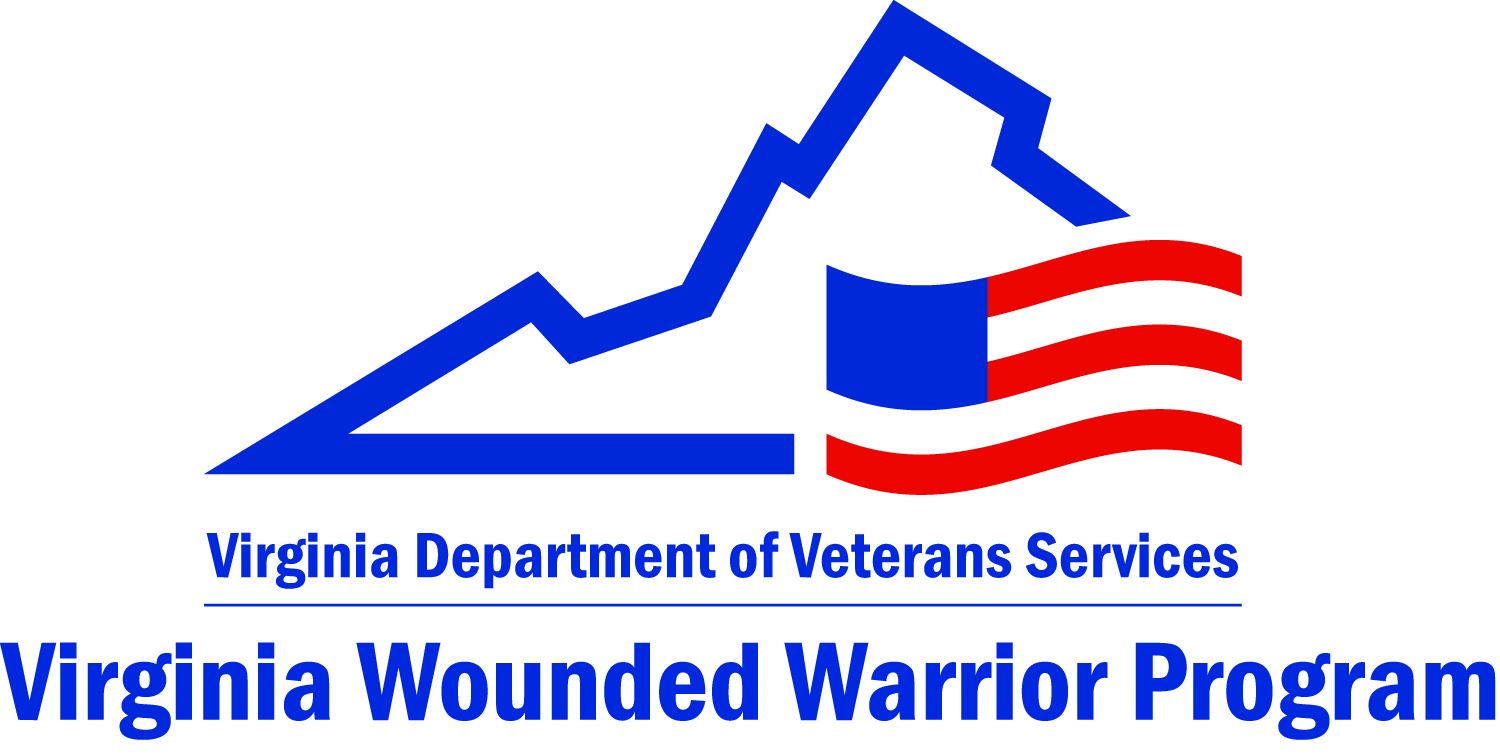 VWWP Northern (Region II)  and Brain Injury Services (BIS) Partnership - Veterans Integration Program
BIS has worked to make it’s services more accessible to veterans suffering from all levels of BI not only those who might need more intensive services
 Services such as Brain Injury Family Intervention will be very useful for veterans 
 VWWP has partnered with BIS to spread the word about their services
 VWWP will assist BIS with care coordination, peer support and referral information for veterans utilizing BIS services
[Speaker Notes: BIFI – Brain Injury Family Intervention – education program for family members focuses on family systems and TBI education  (developed by VCU)
Do we have BIS service numbers for the last fiscal year BIS reports 8 veterans for last FY]
Virginia Department of Veterans Services
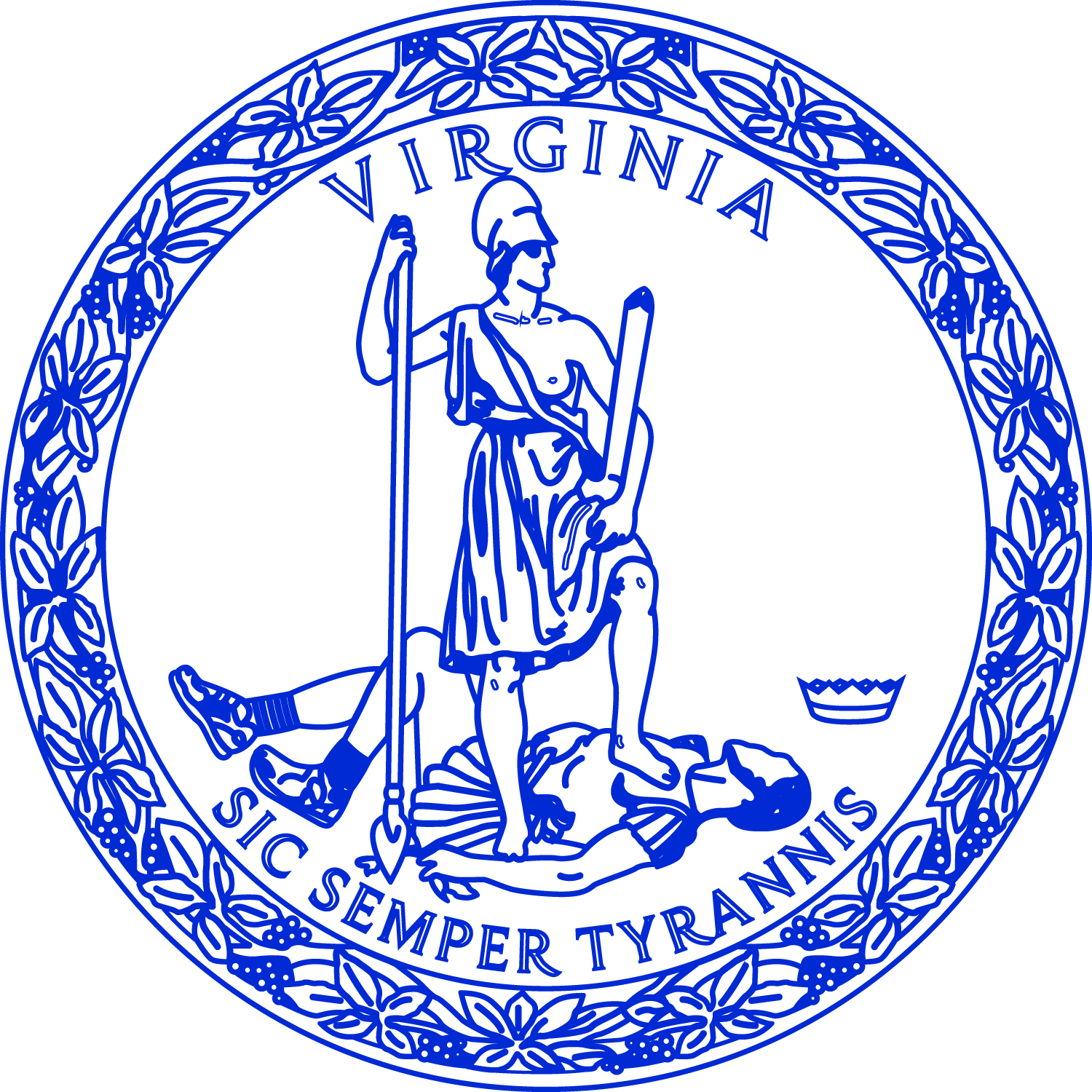 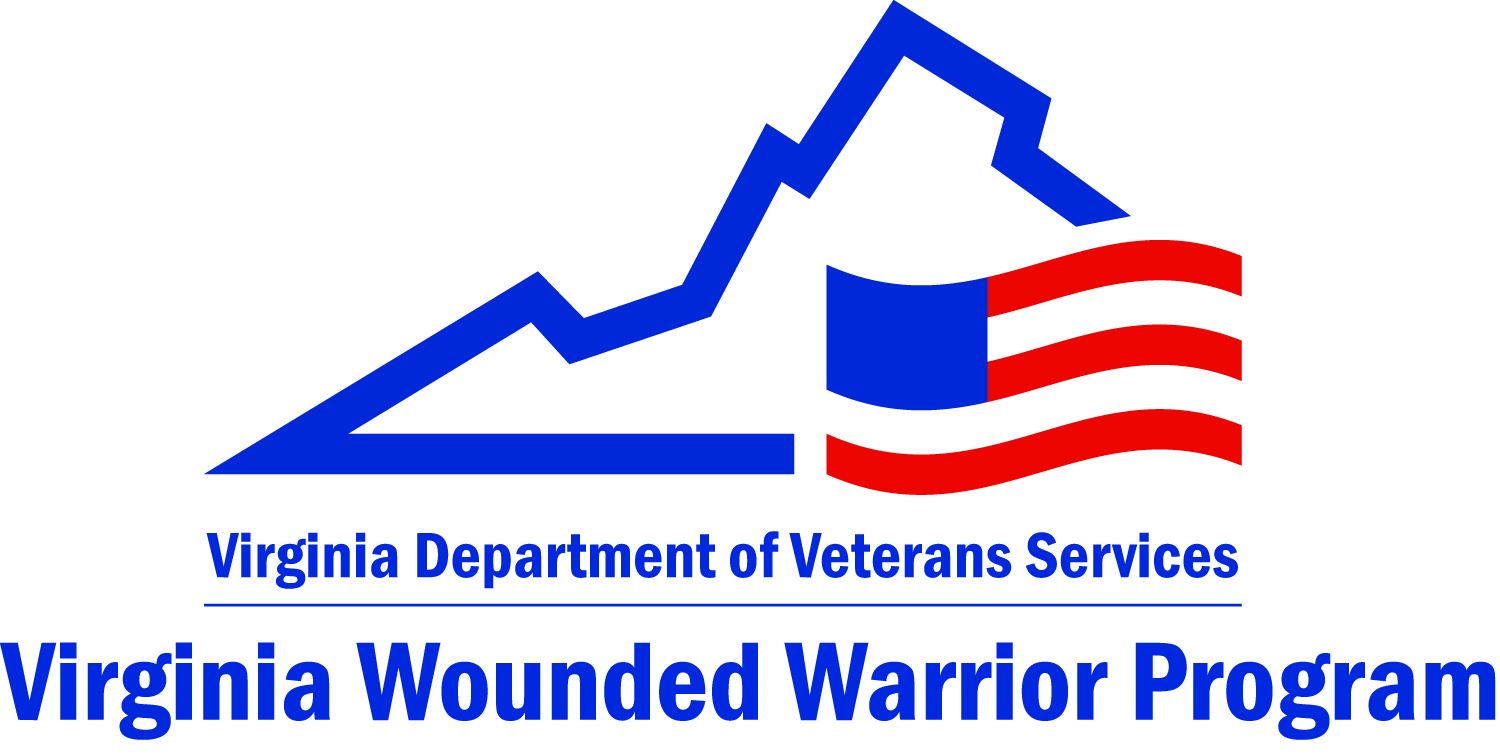 VWWP Region II and the Intrepid Spirit Center National Intrepid Center of Excellence (NICoE) Satellite at Fort Belvoir
VWWP providing information presentations to ‘retirement’ classes at Intrepid Spirit
 VWWP will provide presentations to Family Member Caregiver Group 
 DVS Commissioner and Intrepid Spirit Center Director have pledged to work together on getting more veteran accessibility to treatment at the center
Virginia Department of Veterans Services
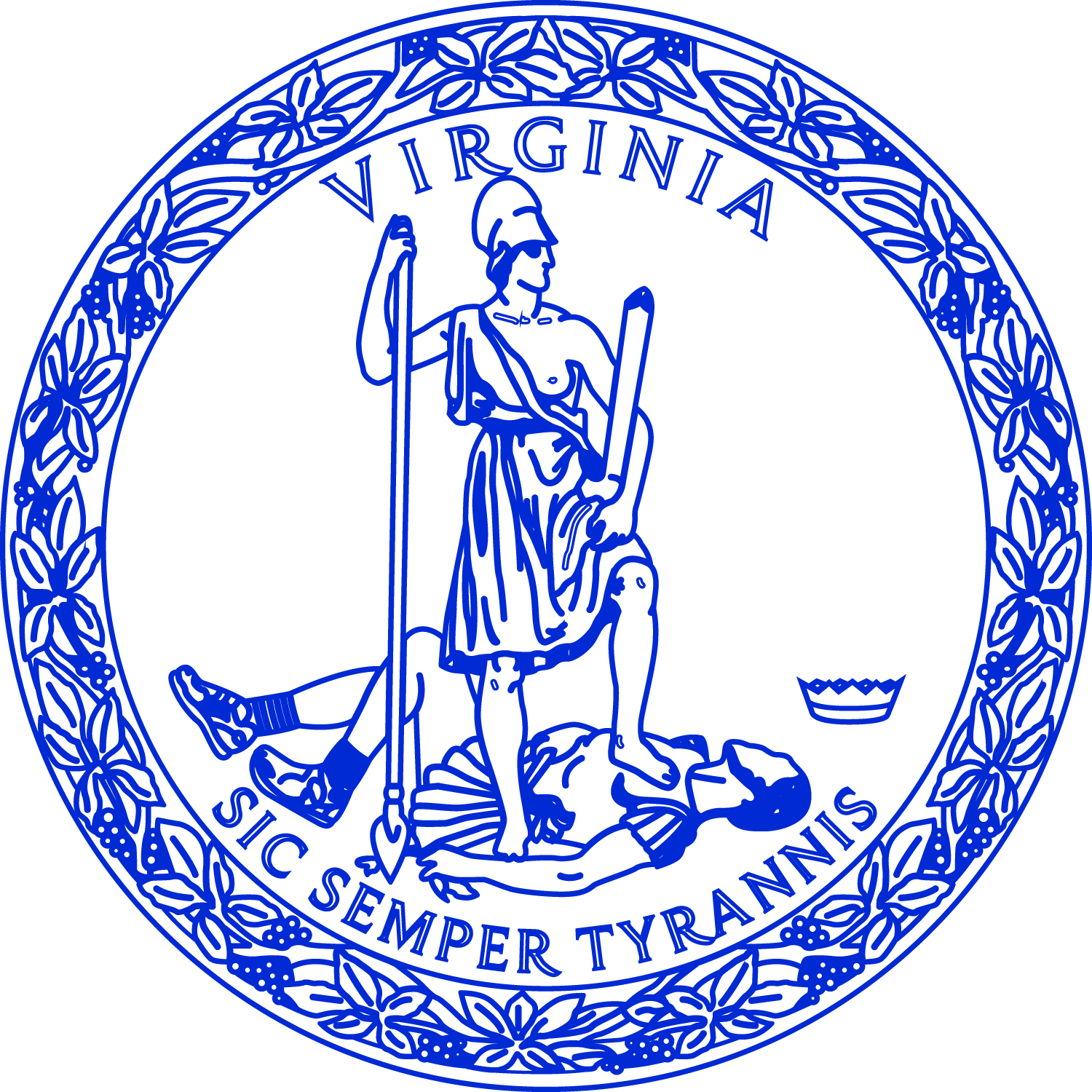 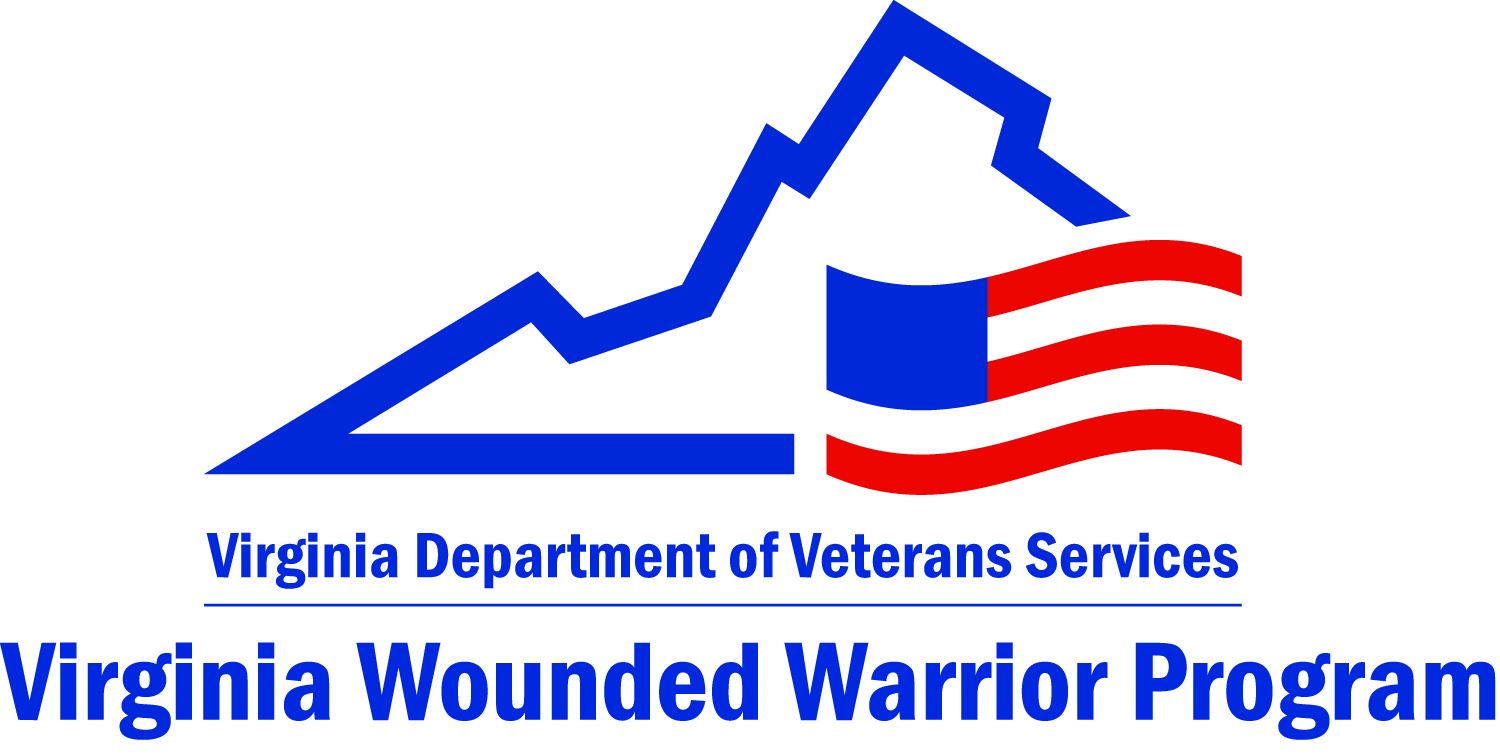 VWWP Region III and Brain Injury Services of Southwest Virginia (BISSWVA)
BISSWVA is working to develop CLiC for veterans and caregivers coping with TBI
CLiC means: Community Living Connection (CLiC), web-based program launched in 2009
Three key outcomes of CLiC:
A - Strengthen cognitive function including flexibility, memory, problem solving
B - Enhance compensatory strategies – “how do I function with my new normal?”
C - Decrease isolation and loneliness
[Speaker Notes: CLiC has served over 95 consumers (total participants- not veteran specific) 
Sessions to consumers, with BISSWVA providing the equipment if needed  – two or three-hour meeting usually with one or two breaks in the middle, Two Sessions per week
Facilitator – trained individual who oversees Sessions]
Virginia Department of Veterans Services
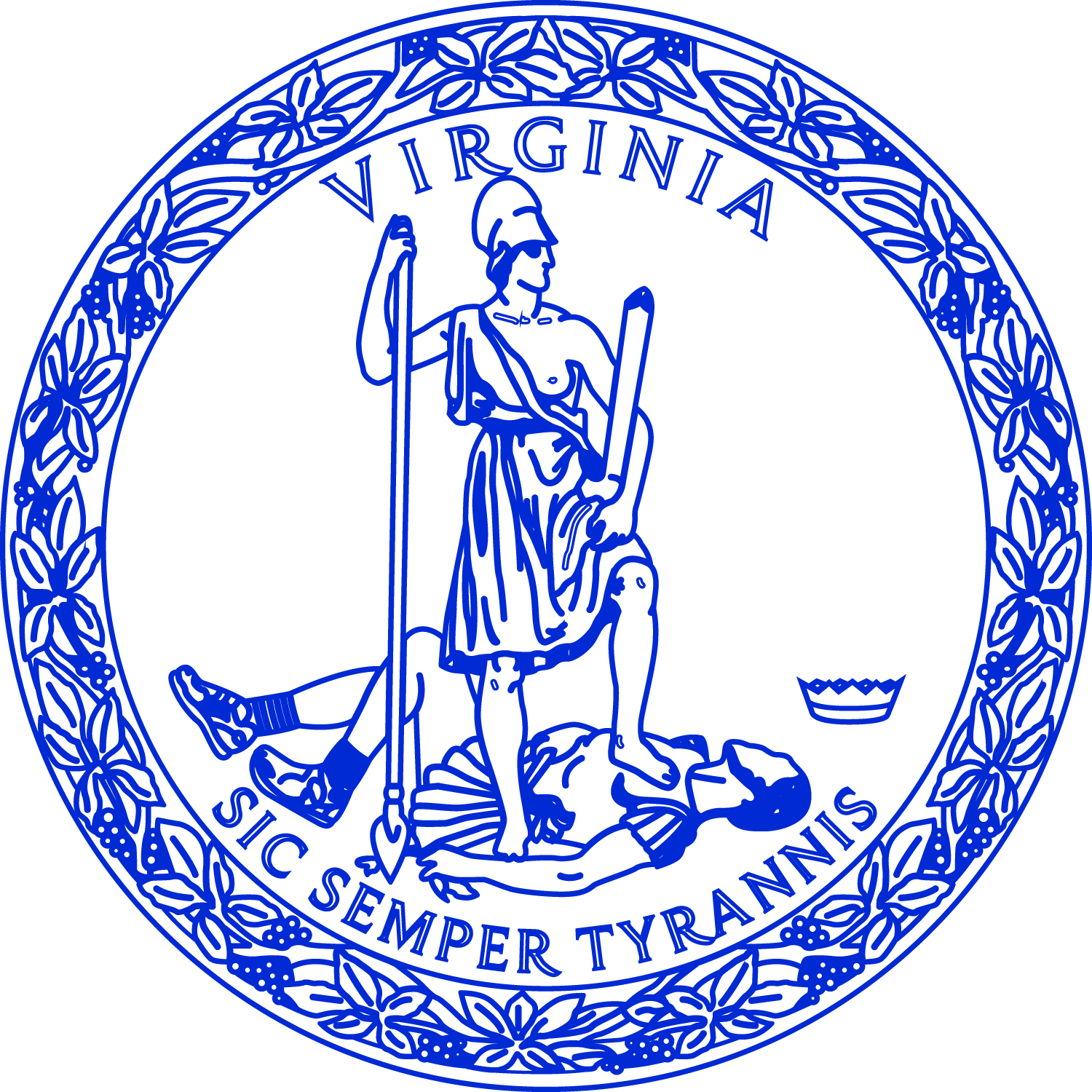 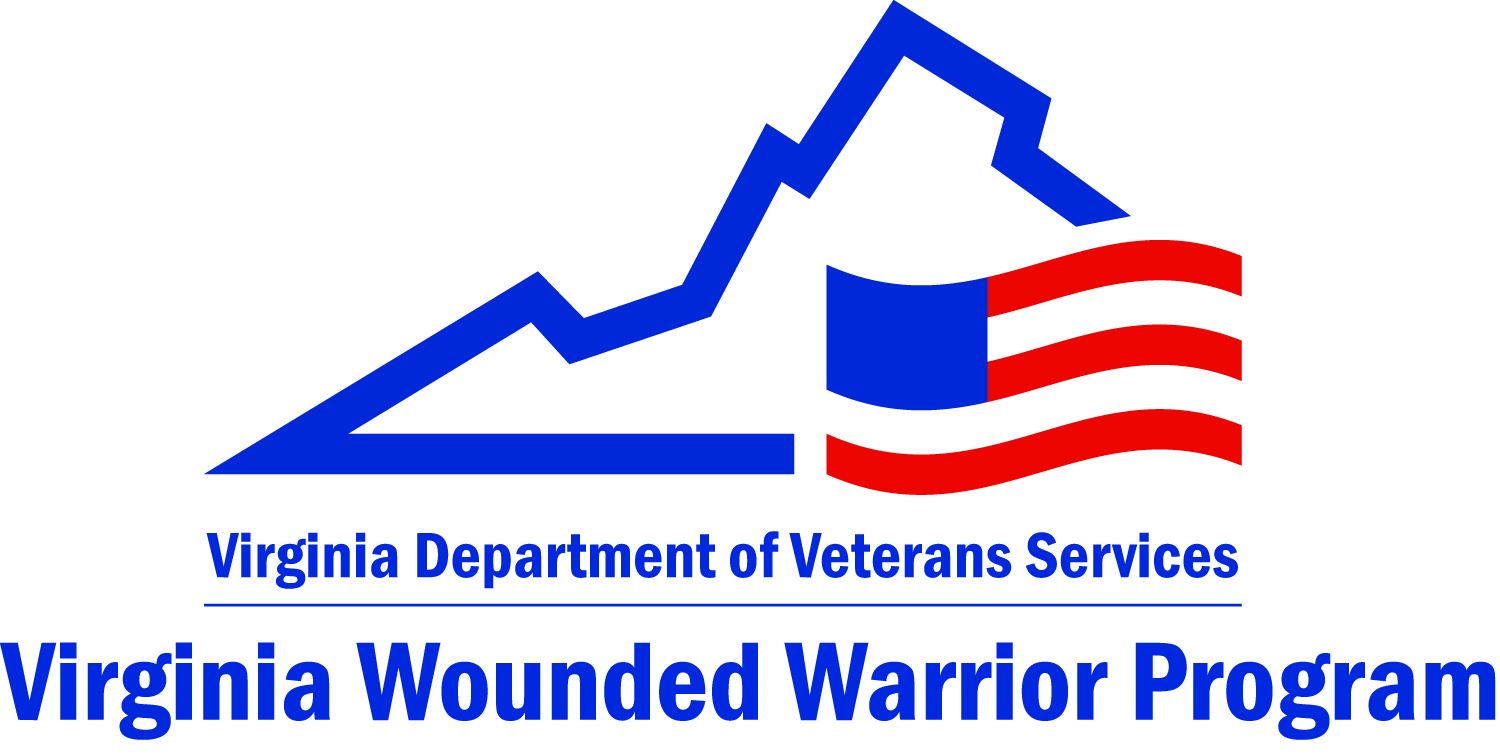 VWWP Region III and Brain Injury Services of Southwest Virginia (BISSWVA) cont.
VWWP Region III hosted a Veterans/Caregiver focus group in coordination with BISSWVA in April 2015 to inform the development of CLiC for Veterans

New River Valley Community Services provided: meeting space, telehealth equipment, IT support

Total of 11 group participants (veterans and caregivers)

BISSWVA has received a Wounded Warrior Project grant (National Nonprofit) to serve veterans with CLiC for Veterans – VWWP will provide referrals
Virginia Department of Veterans Services
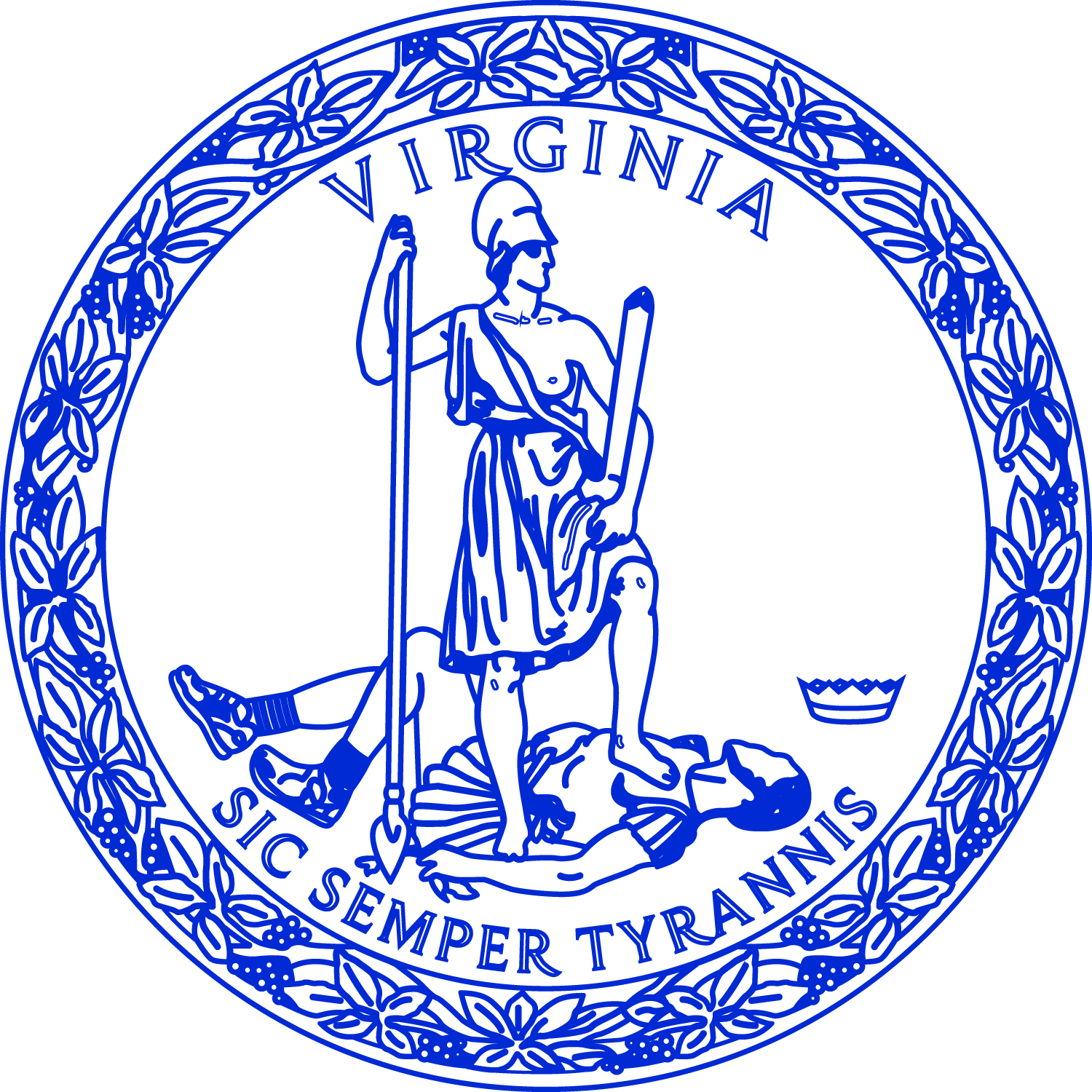 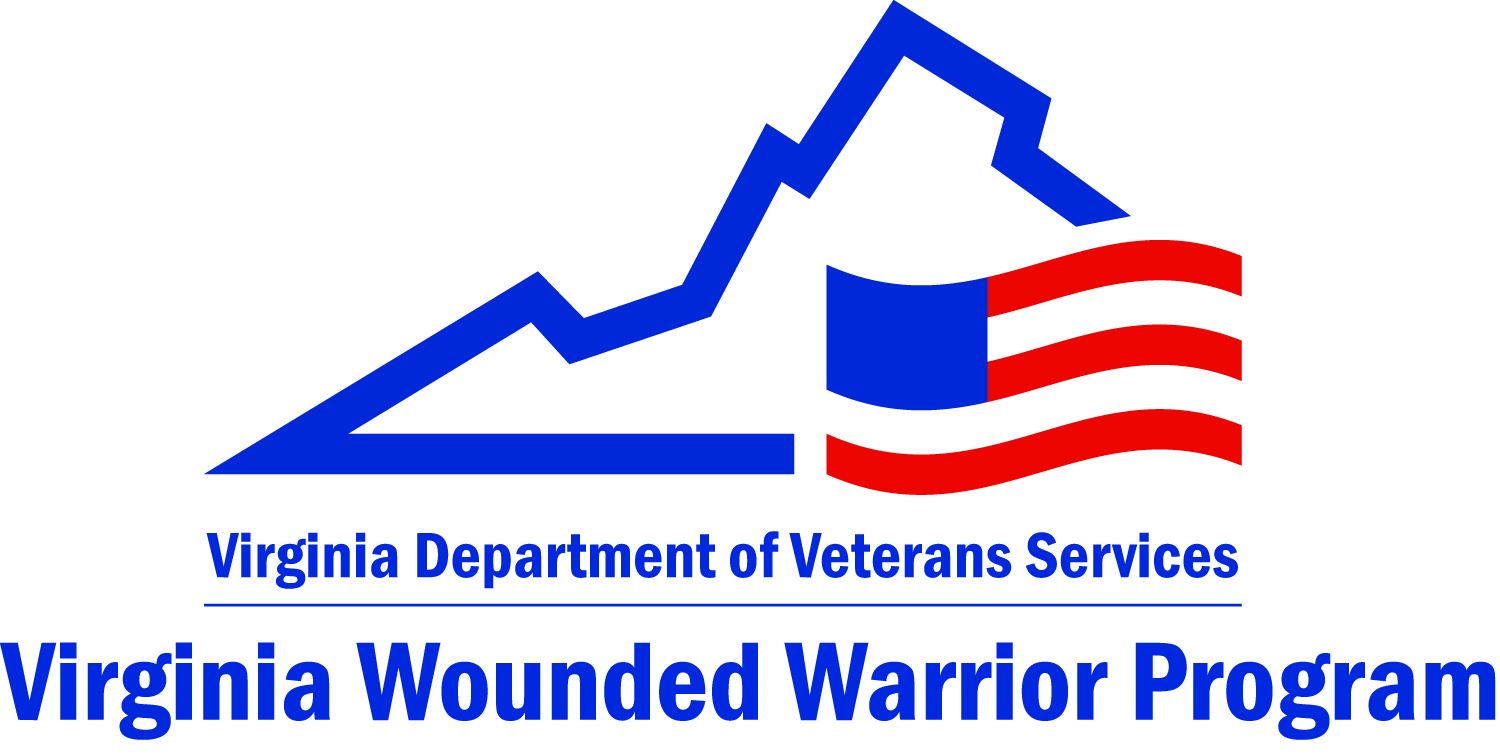 VWWP Region V, Hampton RoadsTBI Support Group The Denbigh House, Newport News
Group Meeting 1st Thursday of the Month
5 participants:  4 male and 1 female
Prior Service Affiliation:  2 USAF, 1 USN, 3 USA
Mild TBI:  4 participants and Moderate to Severe TBI: 1 participant
All of the participants exhibit short term memory loss, currently live independently with little or no assistance and have strong support systems, 2 of the 5 are able to drive
[Speaker Notes: Participant Take Away:  Veterans have indicated they enjoy participating in a group where they can share not only their military experience but some of the physical and mental challenges they experience due to their TBIs.]
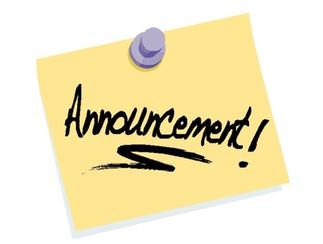 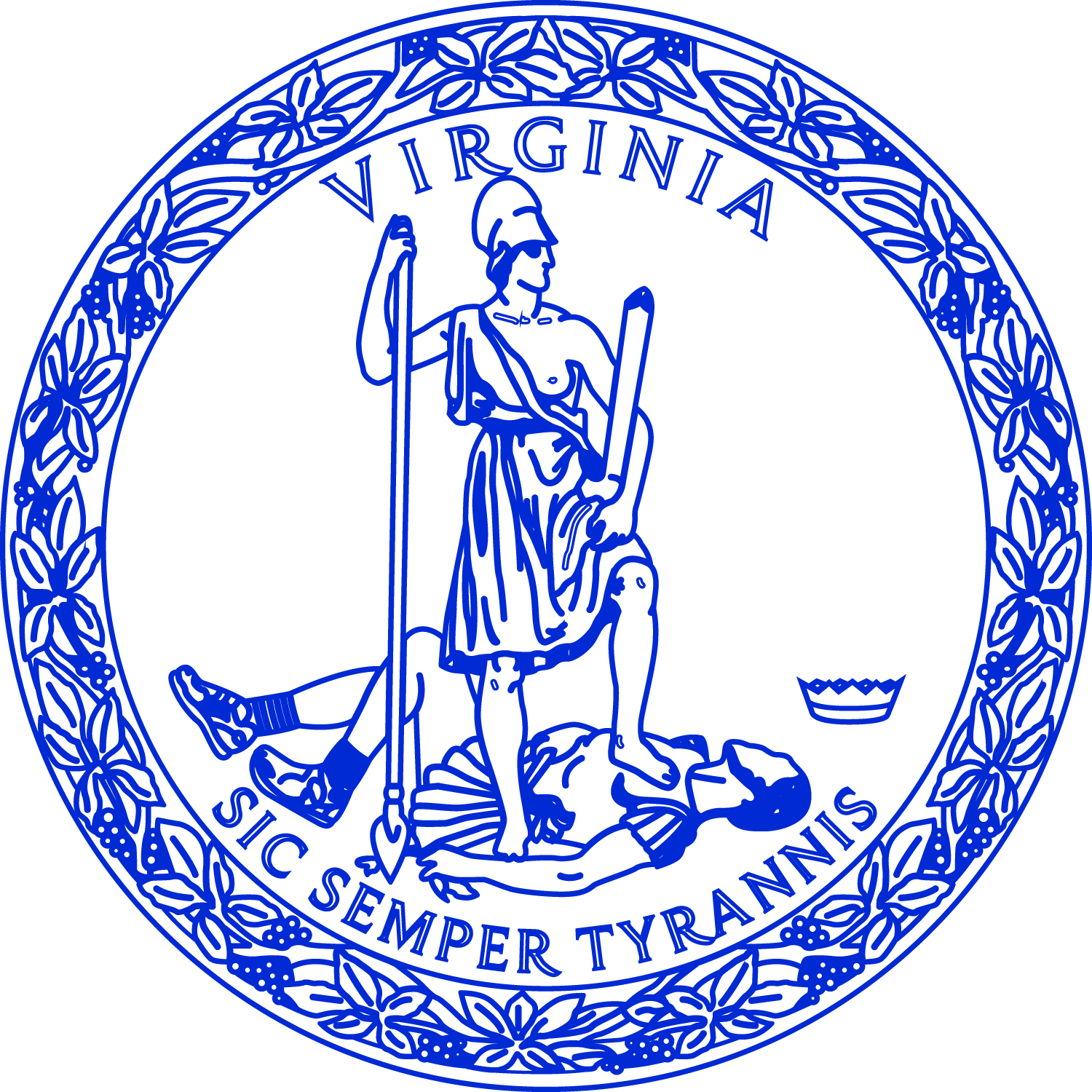 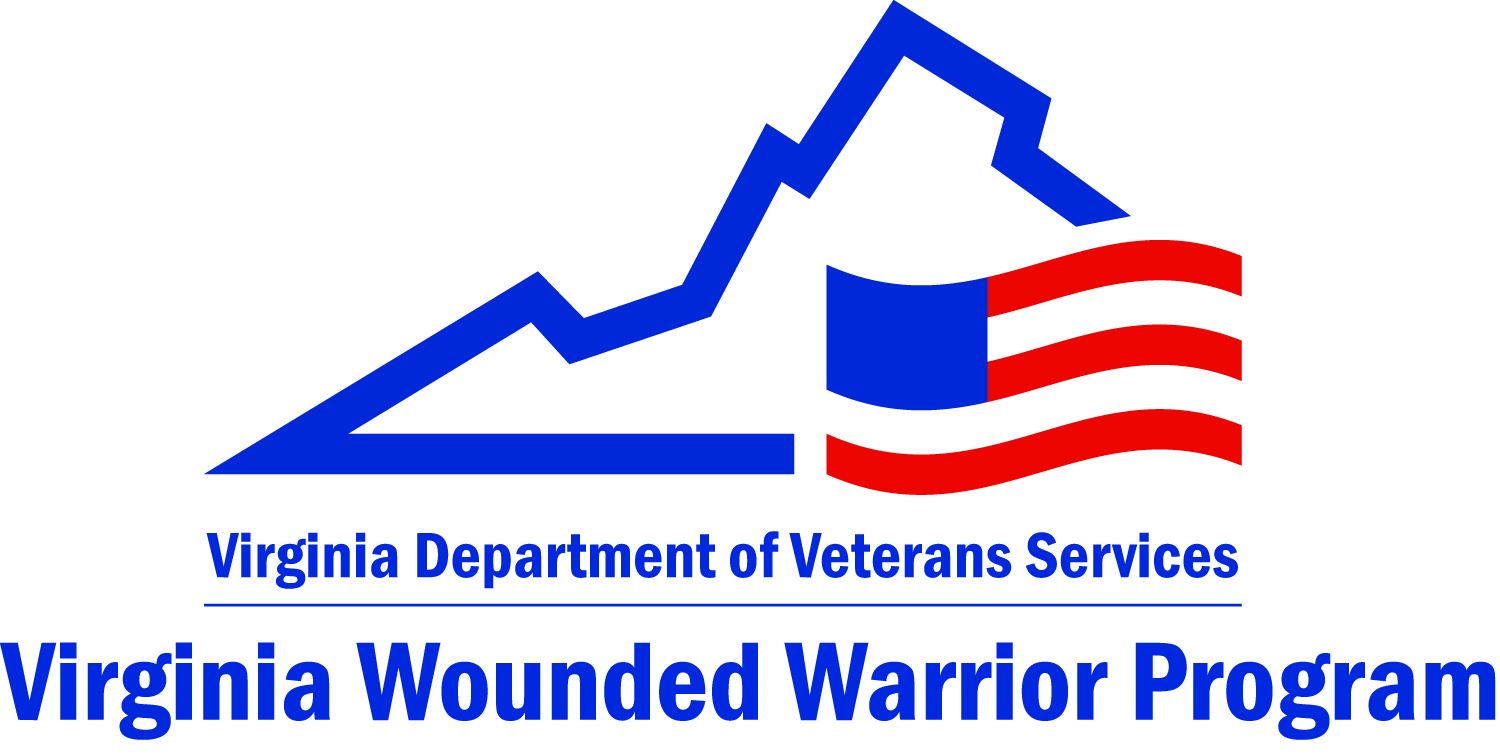 VWWP will be rebranded to Virginia Veteran and Family Support on October 1, 2015

Enhance wellness focus and family unit inclusion
Decrease brand confusion (Wounded Warrior Project, Wounded Warrior Regiments etc.)
How can you help?
Be a Brand Ambassador!
More information at http://www.dvs.virginia.gov/virginia-wounded-warrior-program/
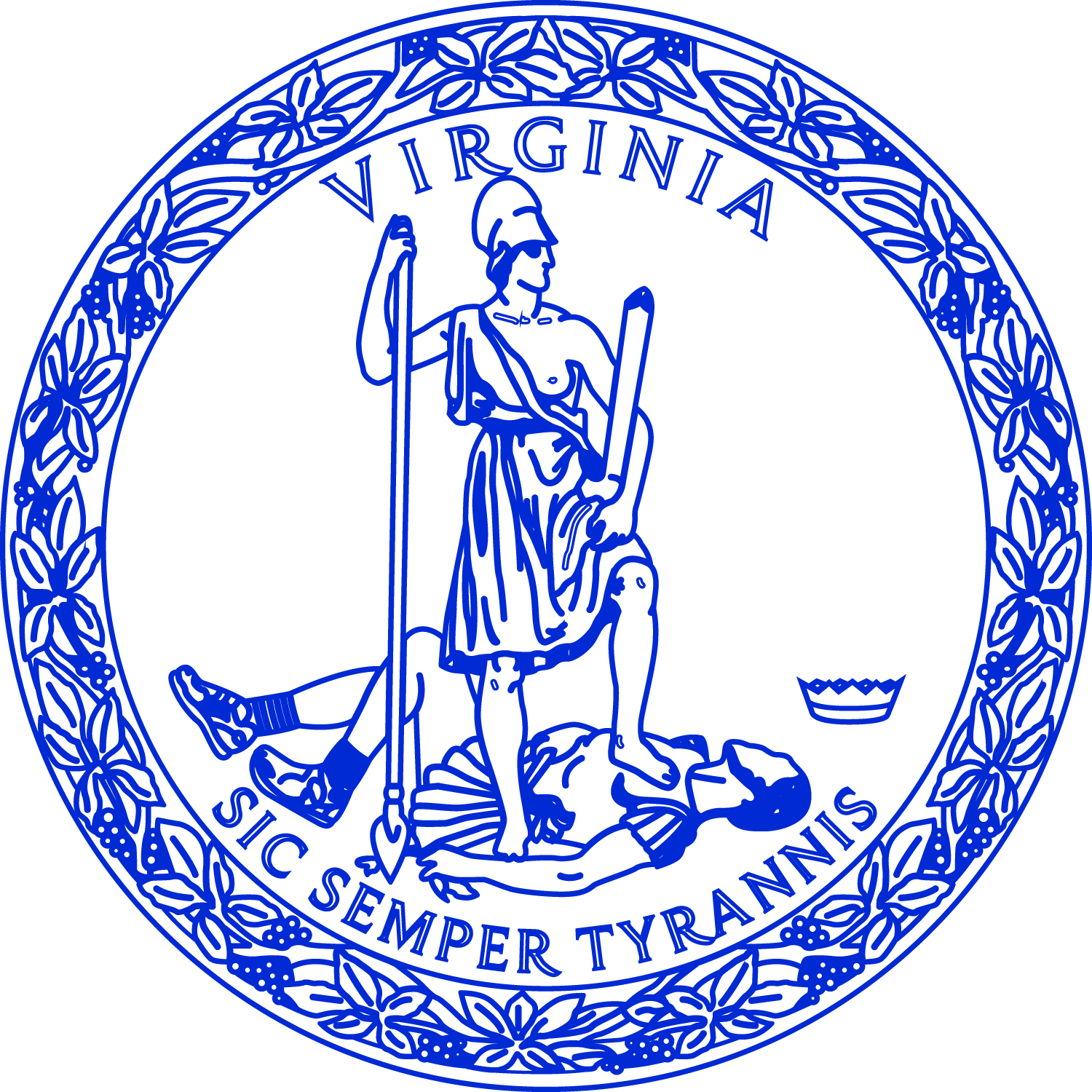 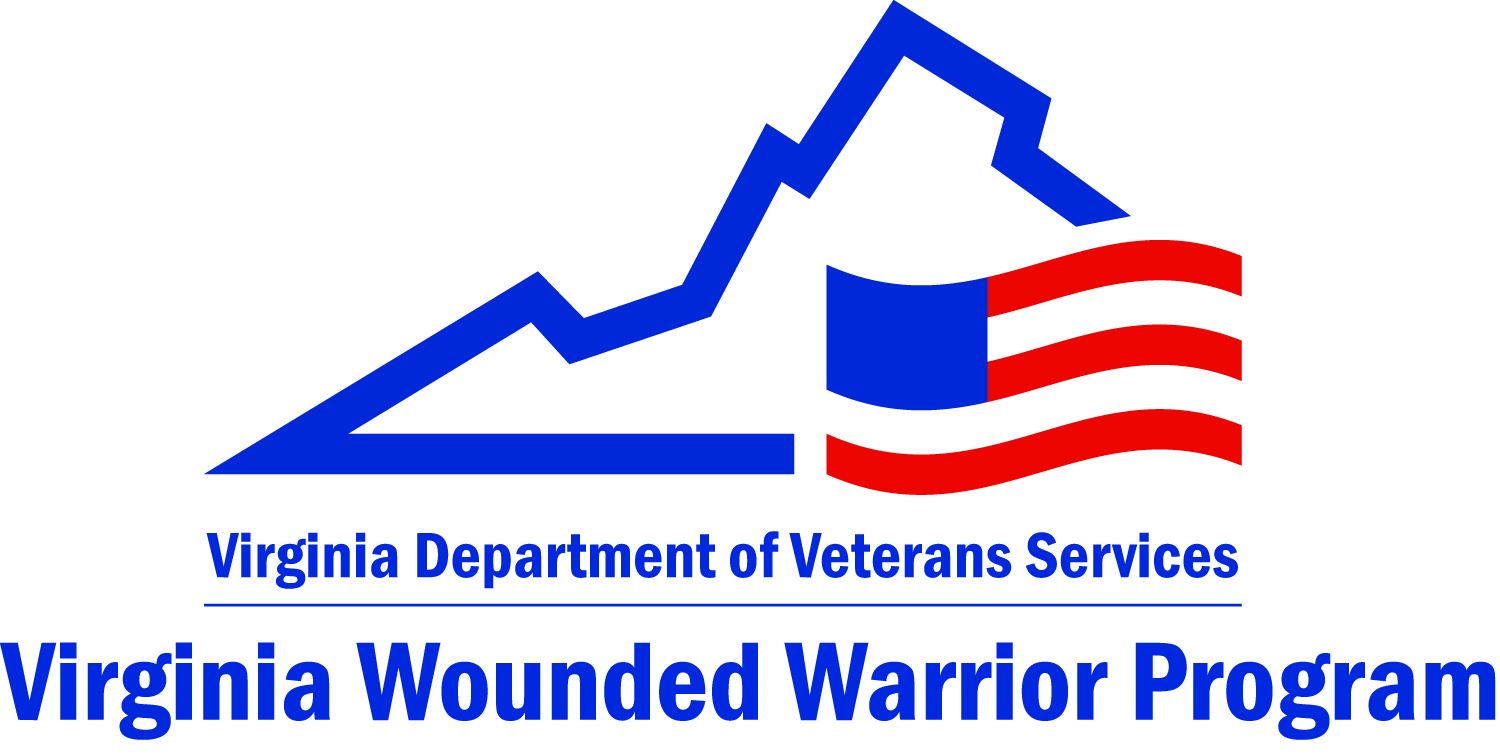 Virginia Department of Veterans Services
Thank you! 

Brandi Jancaitis
Director, Virginia Wounded Warrior Program (soon to be Virginia Veteran and Family Support)
Brandi.jancaitis@dvs.virginia.gov 
804-371-4675